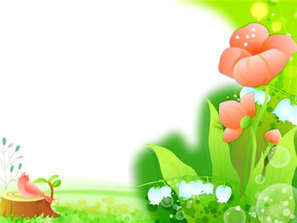 Муниципальное дошкольное образовательное учреждение детский сад комбинированного вида № 131СЕНСОРНОЕ РАЗВИТИЕ ДЕТЕЙ РАННЕГО ВОЗРАСТА «ФОРМИРОВАНИЕ ПРЕДСТАВЛЕНИЙ О ВЕЛИЧИНЕ И ЦВЕТЕ»
Подготовила: Горзей Елена Анатольевна


г. Комсомольск -  на – Амуре
2017 г.
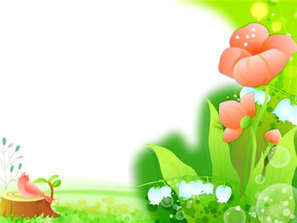 Ранний возраст – «золотая пора» сенсорного развития.                                      Н.М. Щелованов
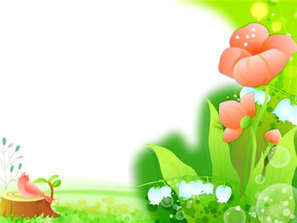 Сенсорное развитие – это развитие  восприятия и формирование представлений о внешних свойствах предметов: их форме, цвете, величине, положении в пространстве.
Целью  сенсорного воспитания является формирование сенсорных способностей у малышей.
	На этой основе выделяются следующие 
задачи:
  Формирование у детей систем перцептивных действий.
   Формирование у детей систем сенсорных эталонов.
  Формирование у детей умений самостоятельно применять системы перцептивных действий и системы эталонов в практической и познавательной деятельности.
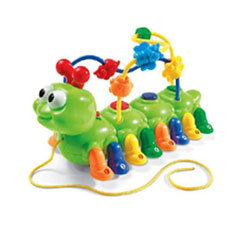 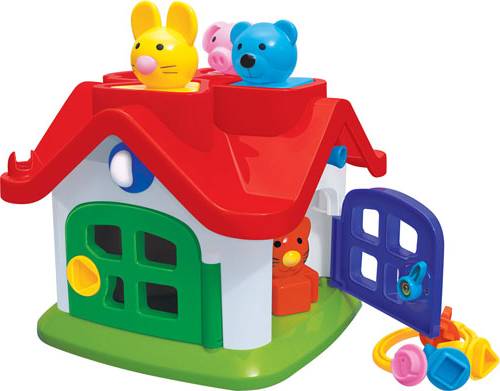 Эталонная система
Цвета
Формы
Величины
Требования программы 
по сенсорному воспитанию с 1,6 до 2-х лет:
ориентироваться в 3-4 цветах, некоторые называть, подбирать по образцу.
  ориентироваться в трех и более контрастных величинах (собирать трехместную матрешку и другие вкладыши после показа).
  собирать пирамидку по убыванию размера из четырех (пяти) колец контрастных величин.
 соотносить конфигурацию объемной геометрической фигуры с плоскостным изображением, накладывать на образец (раскладывает вкладыши разной величины или формы в аналогичные отверстия на доске).
 в рамках листа проводить вертикальные, горизонтальные, округлые, короткие и длинные линии.
Требования программы 
по сенсорному воспитанию с 2 до 3-х лет:
Требования программы 
по сенсорному воспитанию с 2 до 3-х лет:
ориентироваться в 6 цветах,  называть их, подбирать по образцу.
  ориентироваться в трех и более контрастных величинах.
  собирать пирамидку из 5-8 колец разной величины.
 соотносить конфигурацию объемной геометрической фигуры с плоскостным изображением, накладывать на образец (раскладывает вкладыши разной величины или формы в аналогичные отверстия на доске).
 составлять целое из 4-х частей разрезных картинок, складных кубиков.
Требования программы 
по сенсорному воспитанию с 2 до 3-х лет:
различать предметы по форме (кубик, кирпичик, шар, призма).
ориентироваться в соотношении плоскостных фигур (круг, овал, квадрат, прямоугольник).
сравнивать, соотносить, группировать однородные предметы по цвету, форме, величине.
выделять формы предметов, обводя их по контуру то одной, то другой рукой.
в рамках листа проводить вертикальные, горизонтальные, округлые, короткие и длинные линии.
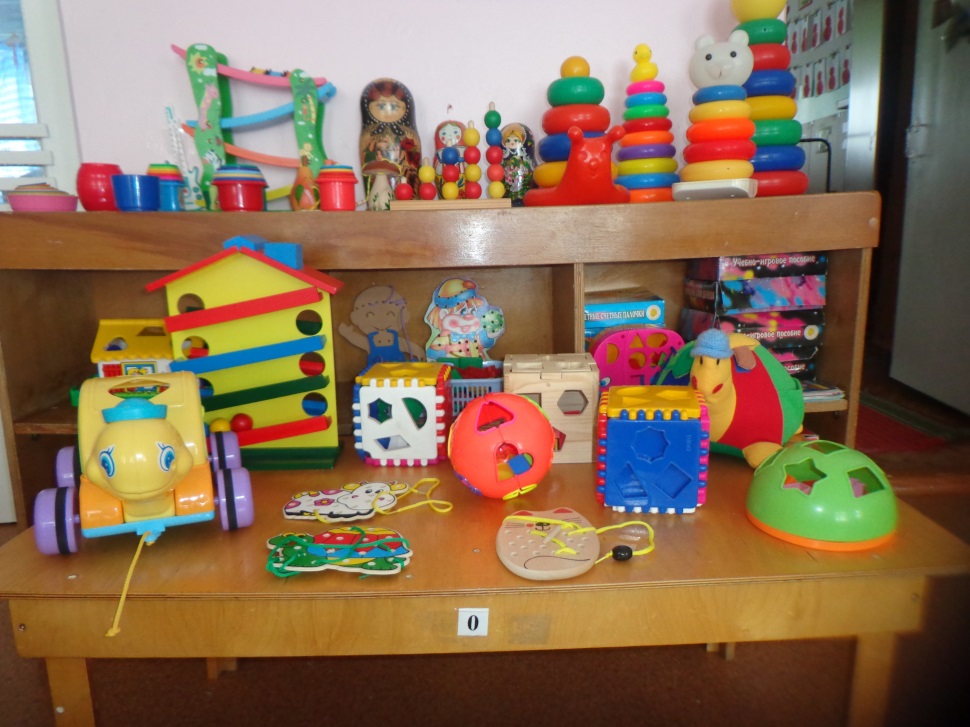 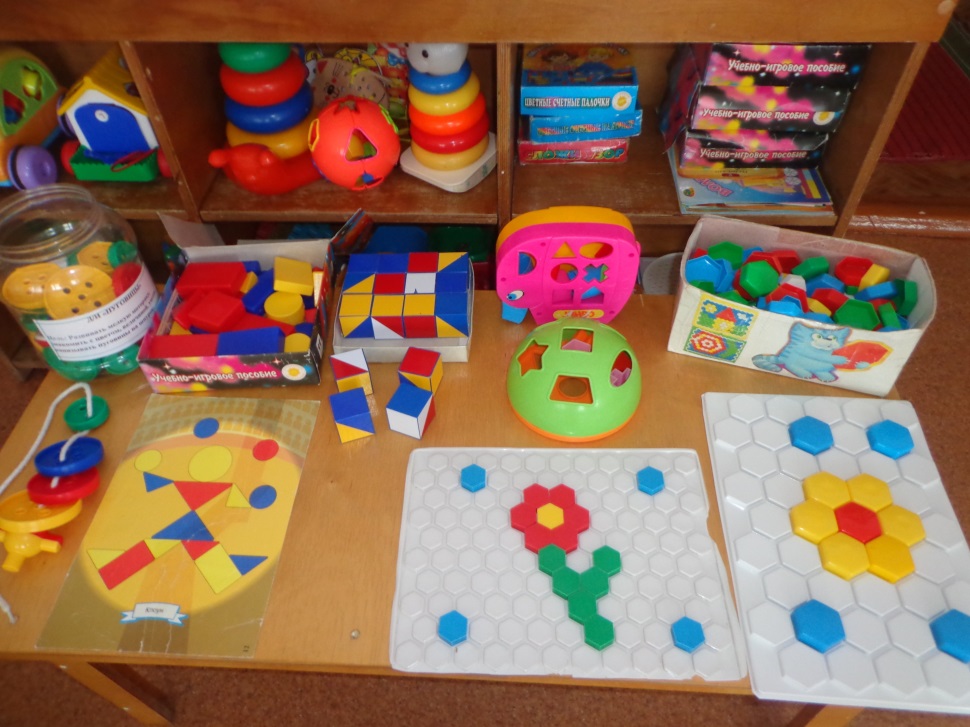 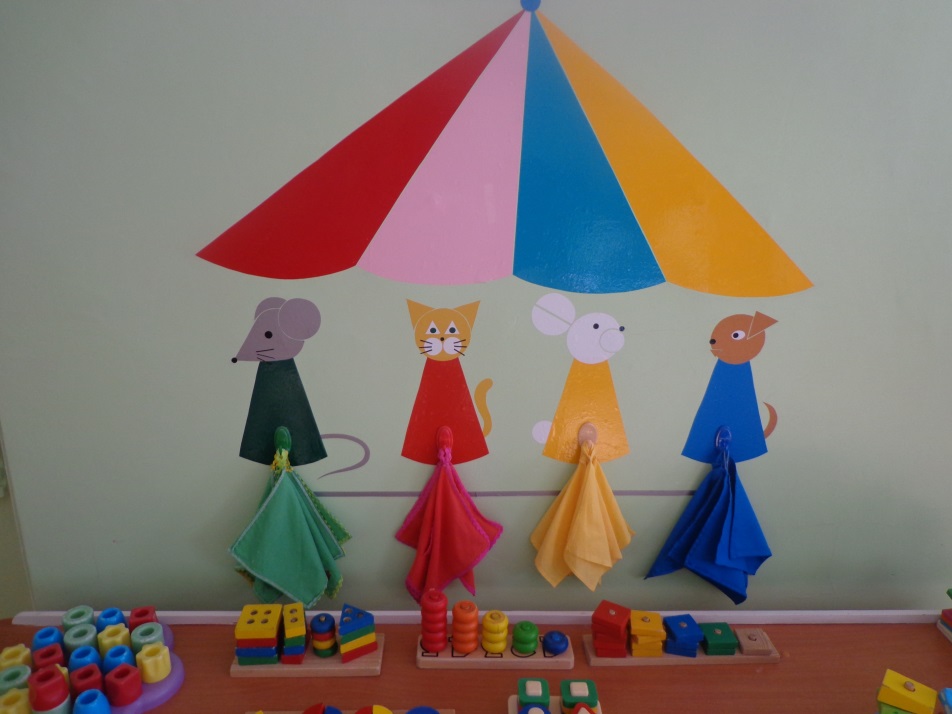 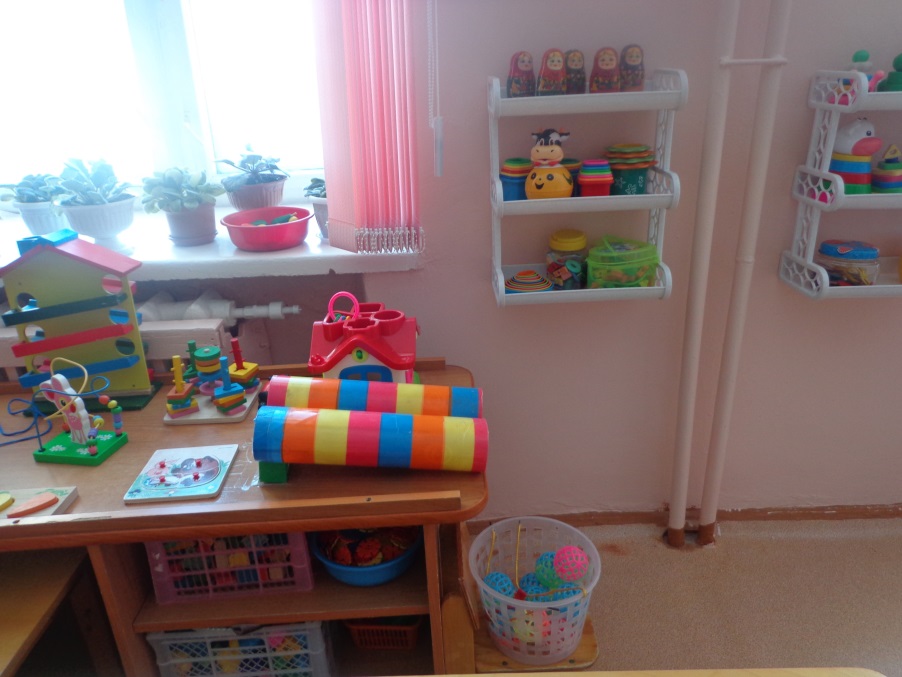 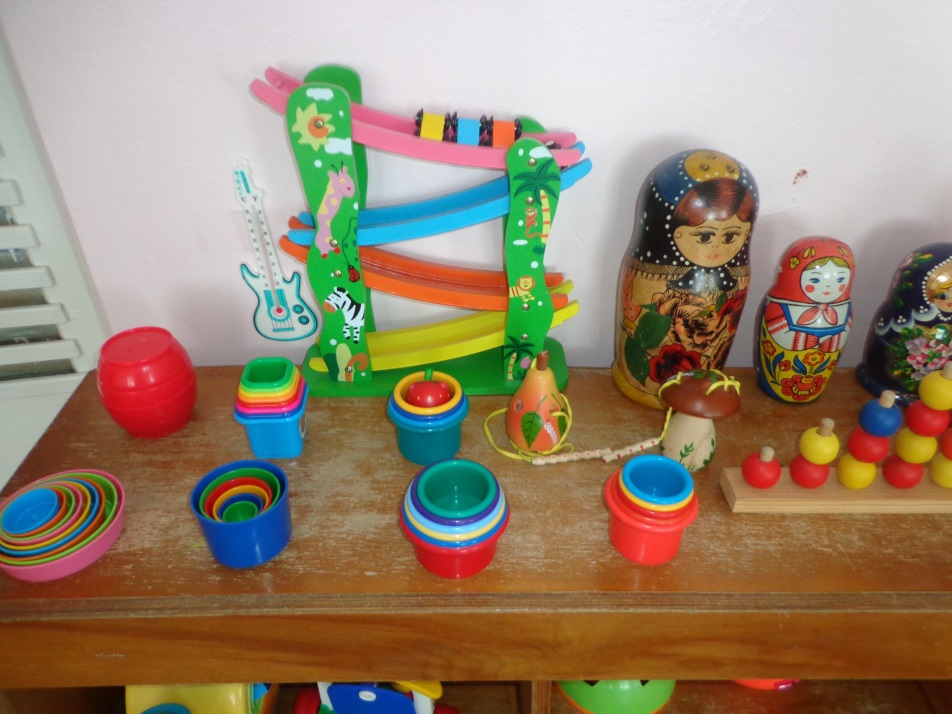 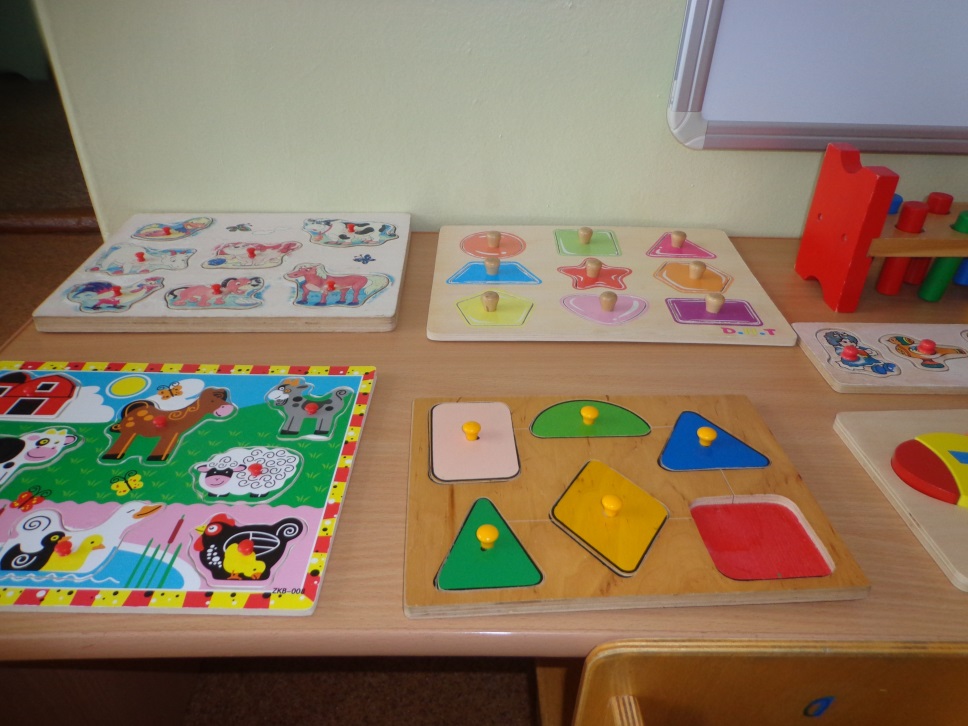 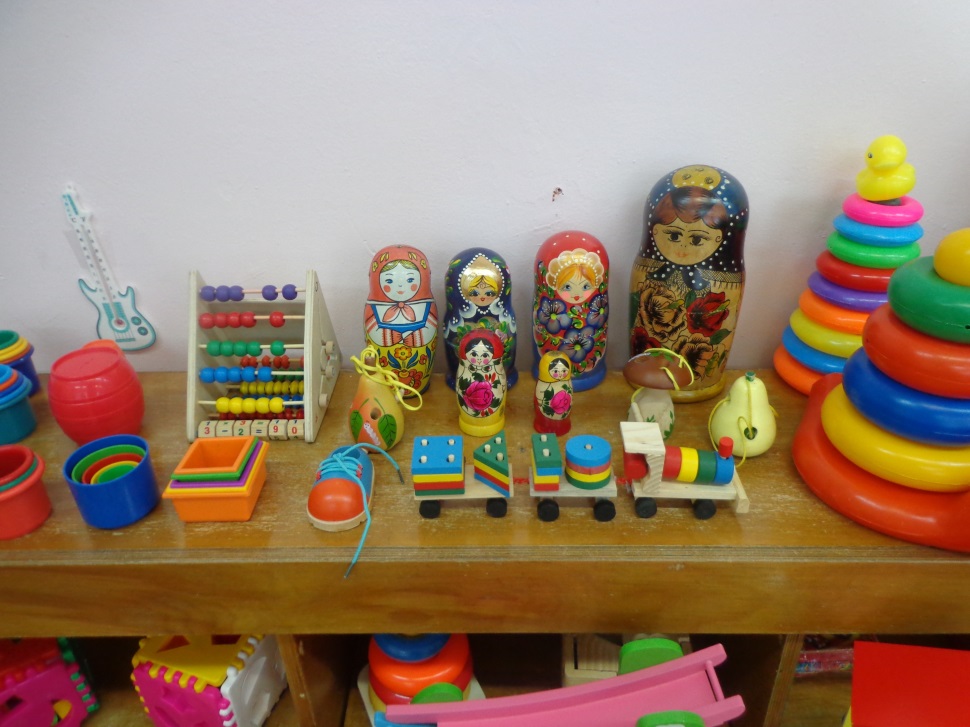 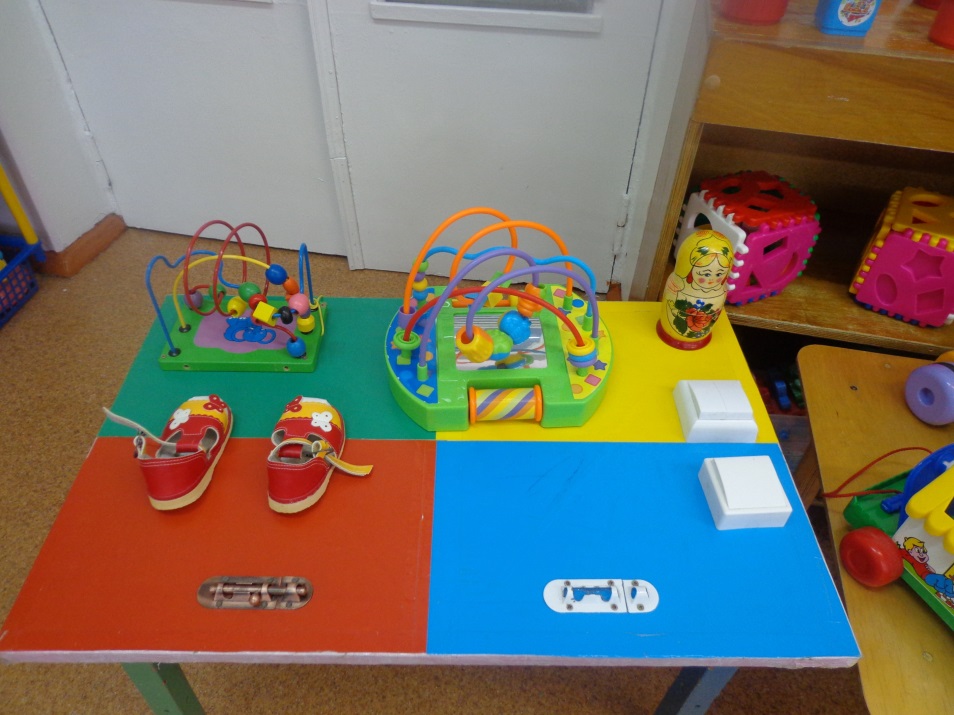 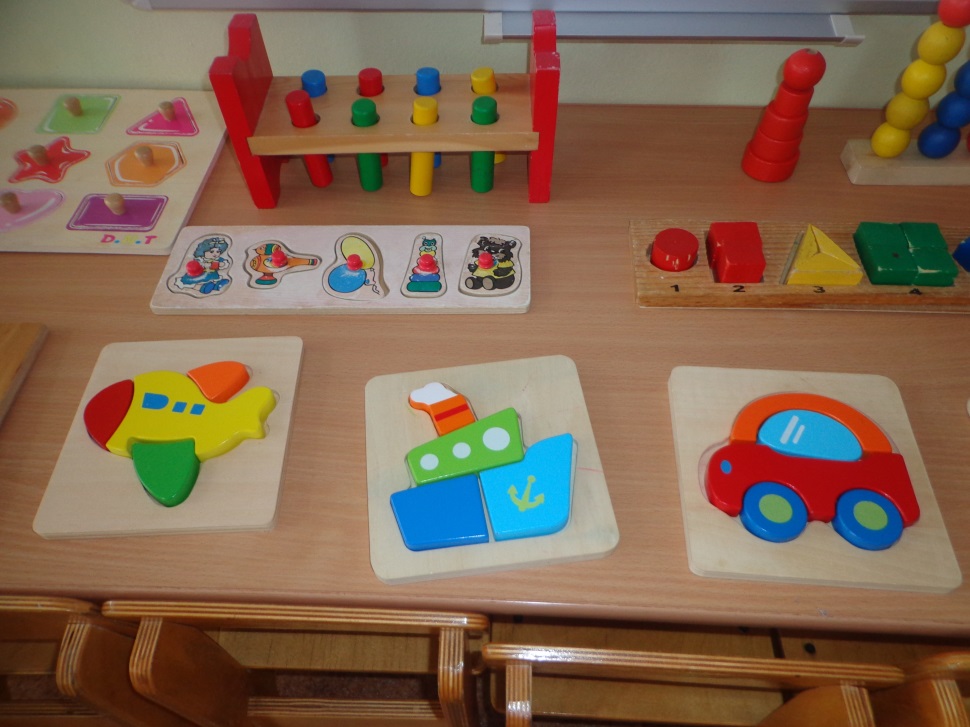 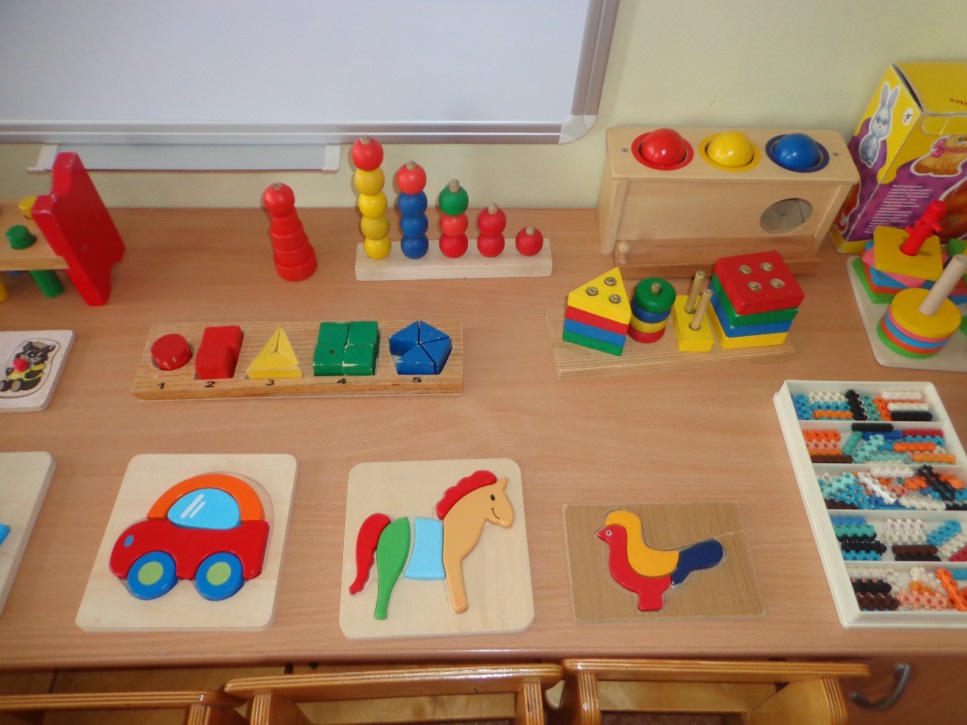 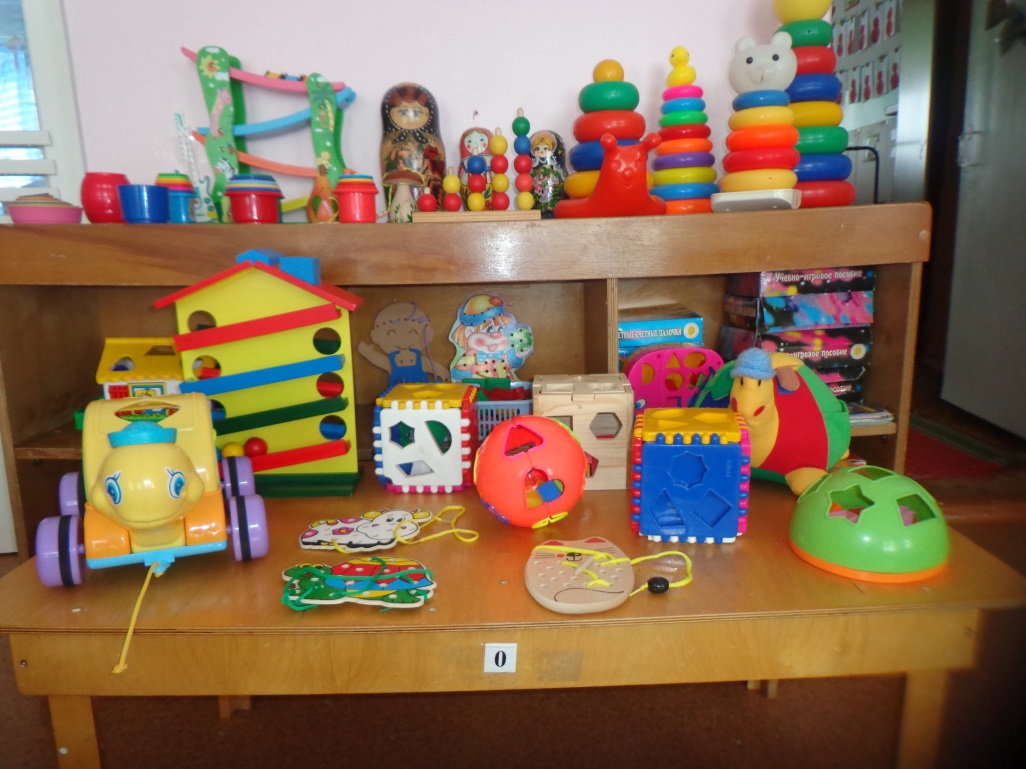 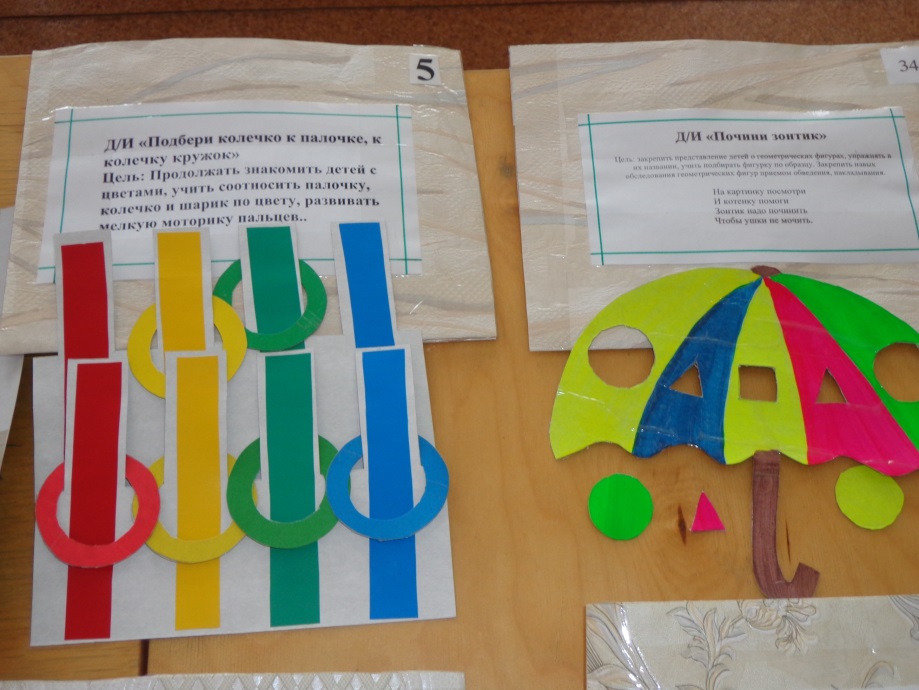 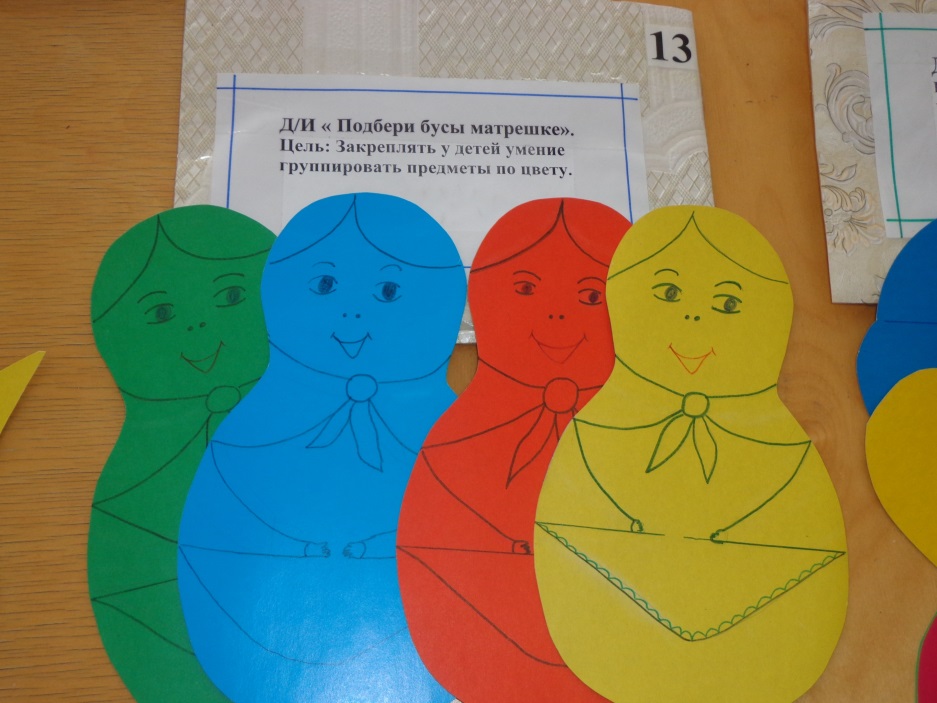 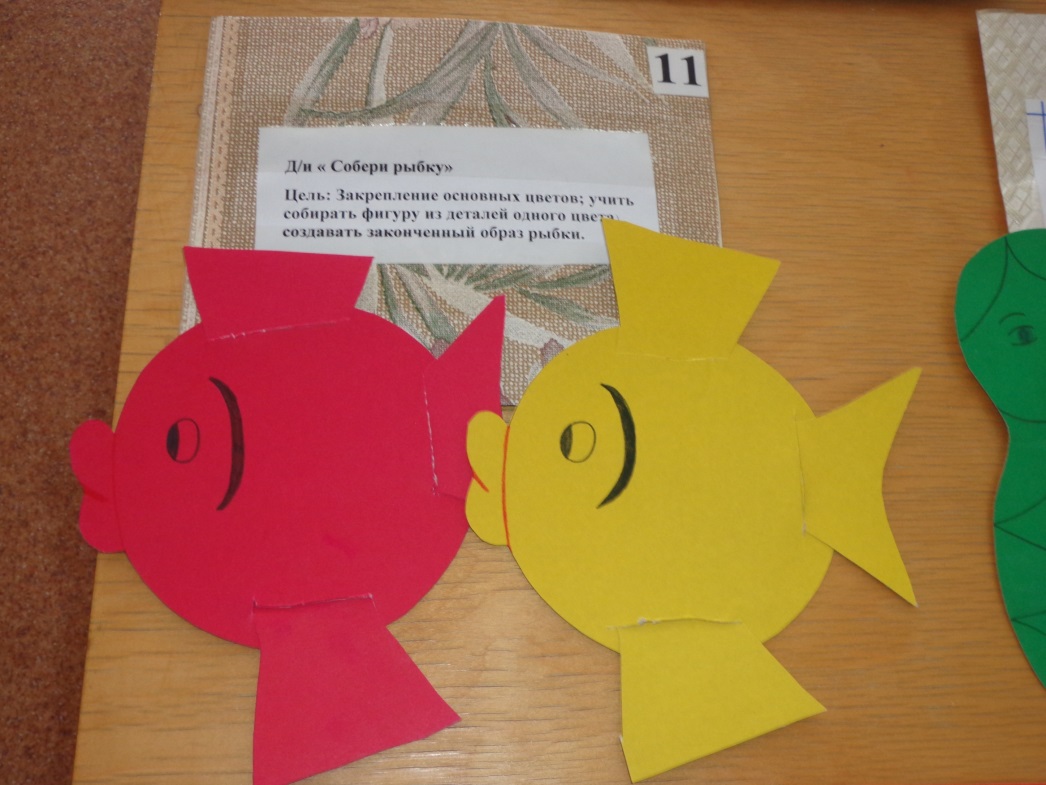 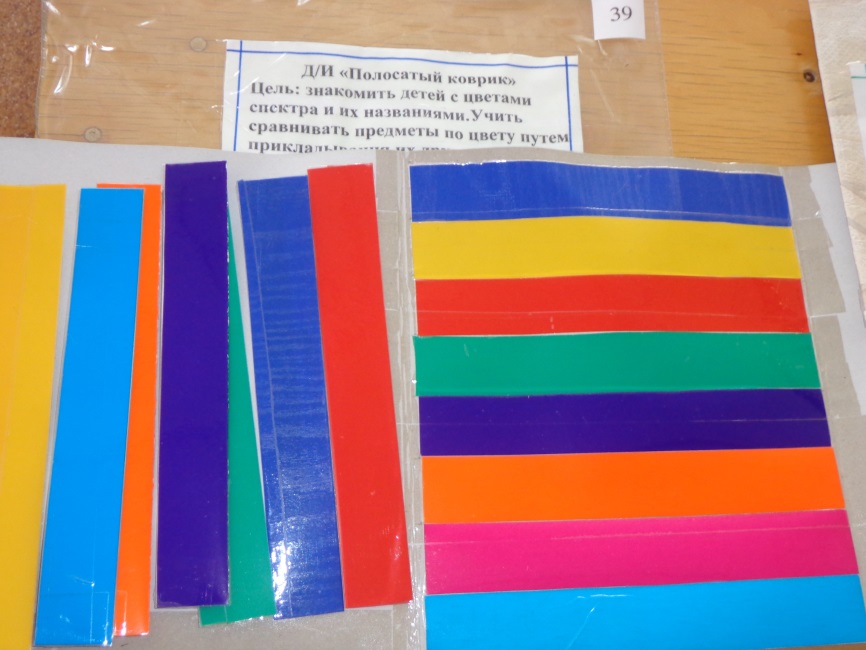 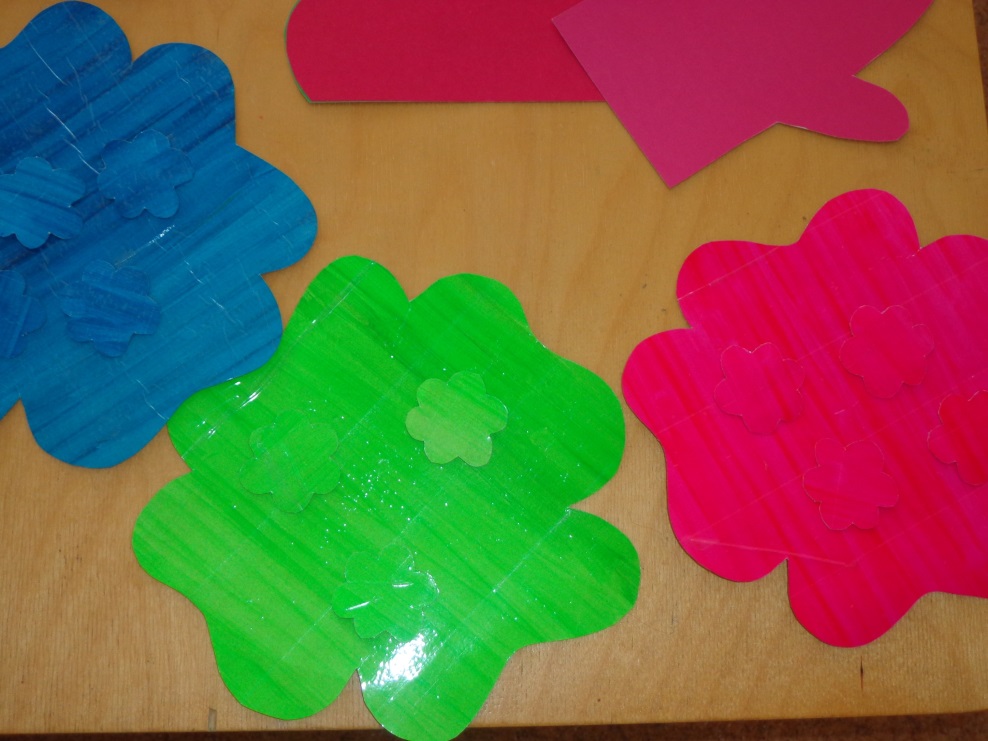 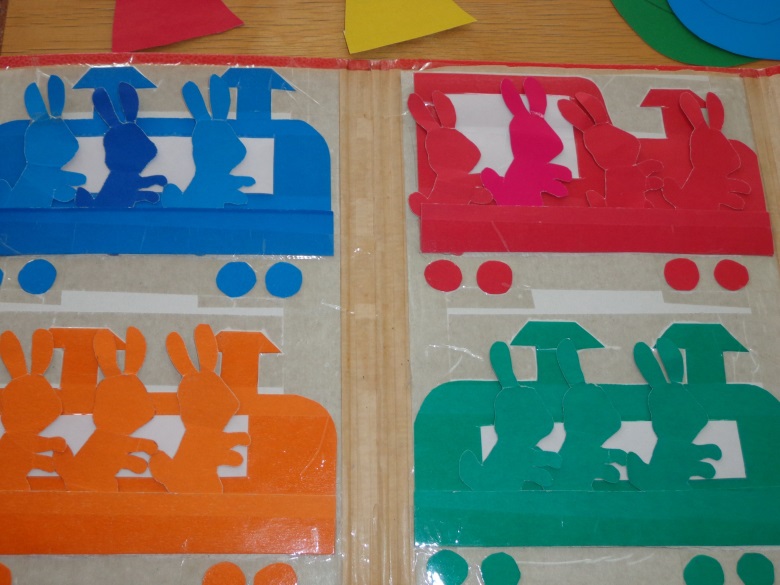 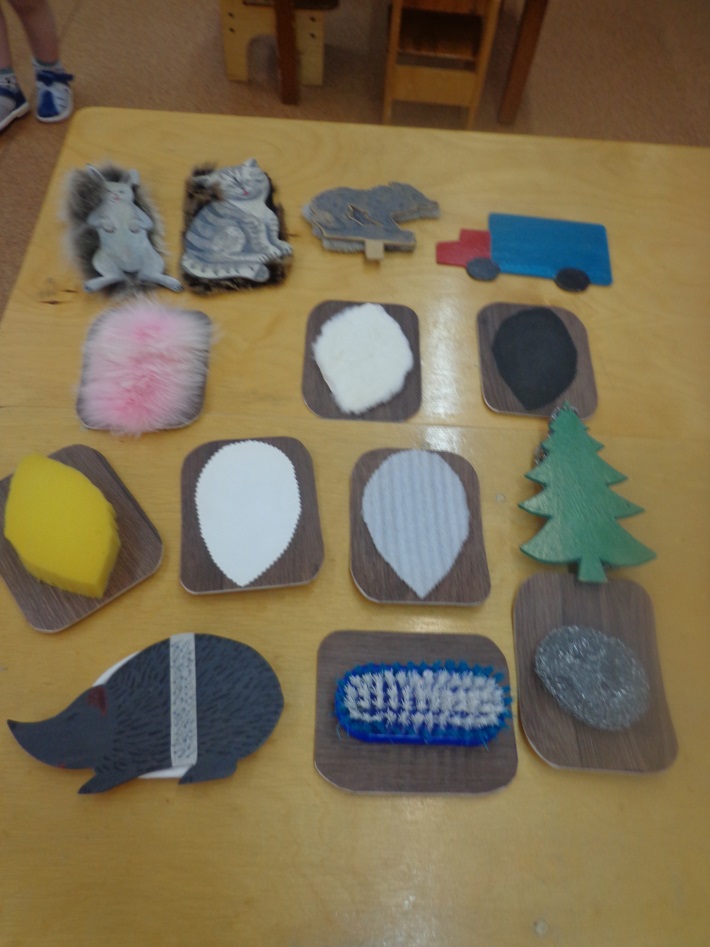 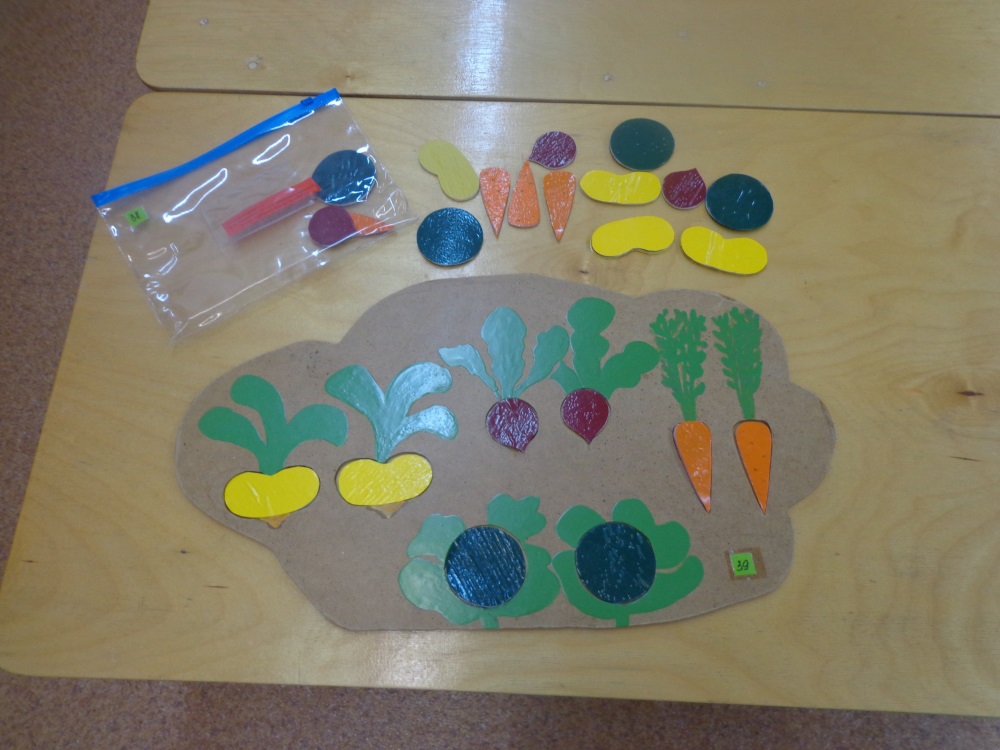 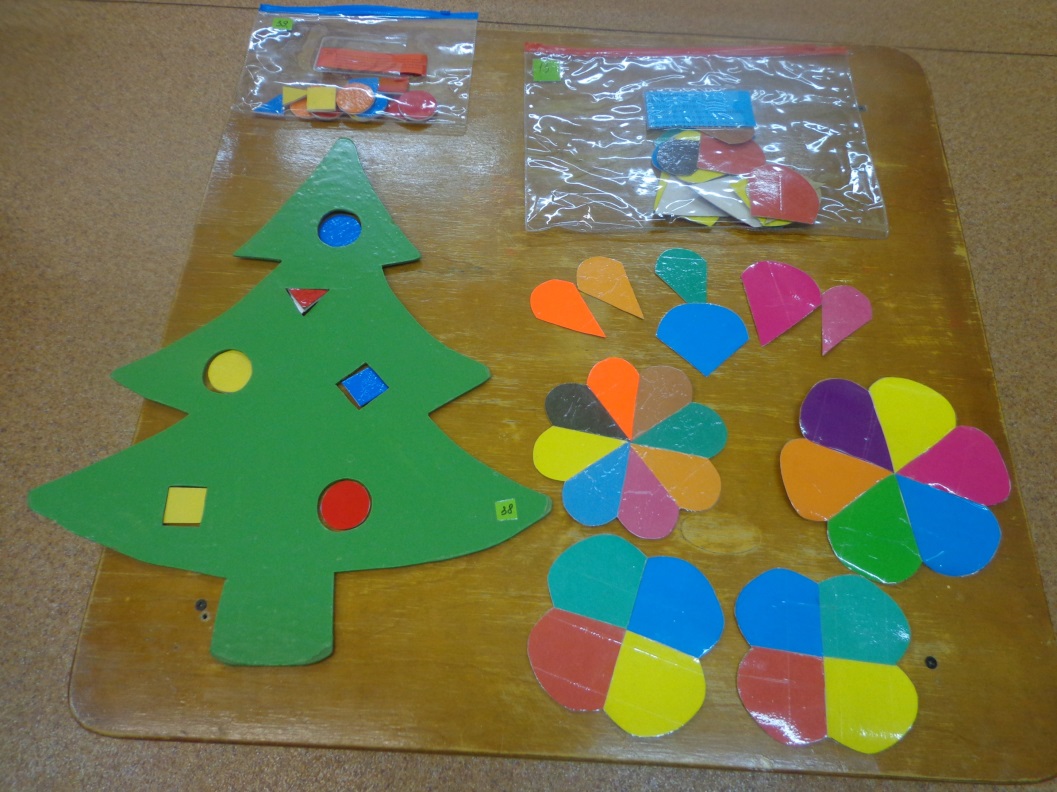 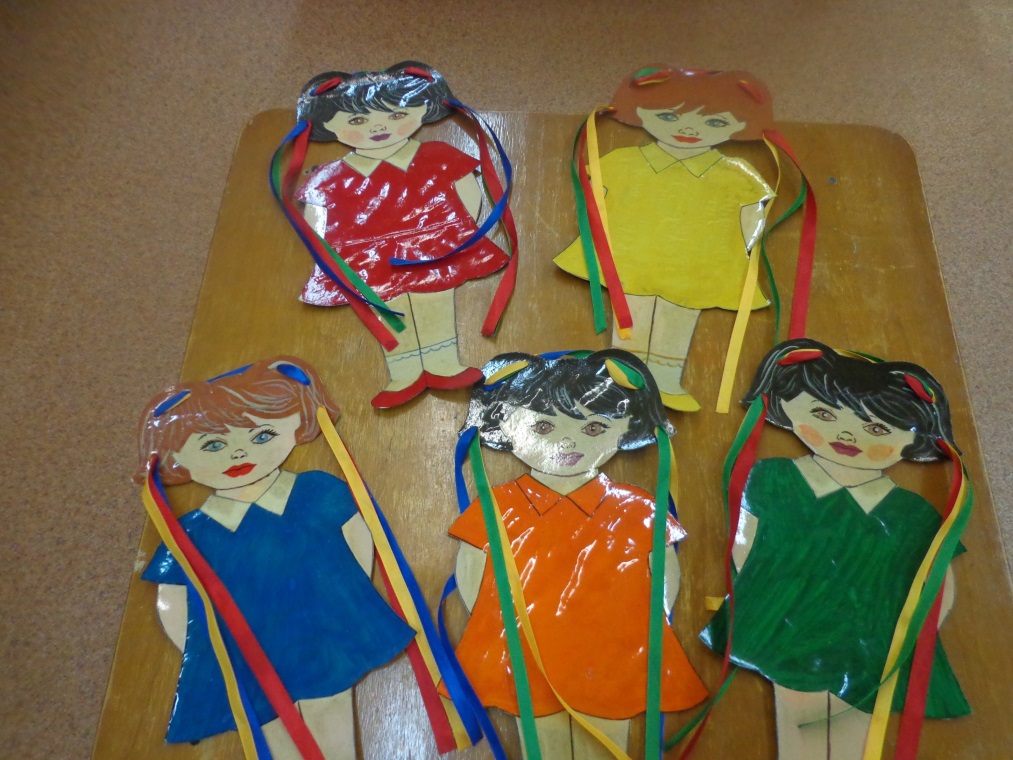 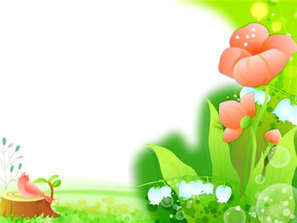 Игра - это огромное светлое окно, через которое в духовный мир ребенка вливается живительный поток представлений, понятий.Игра – это искра, зажигающая огонек пытливости и любознательности.В.А. Сухомлинский
Мы играем и занимаемся
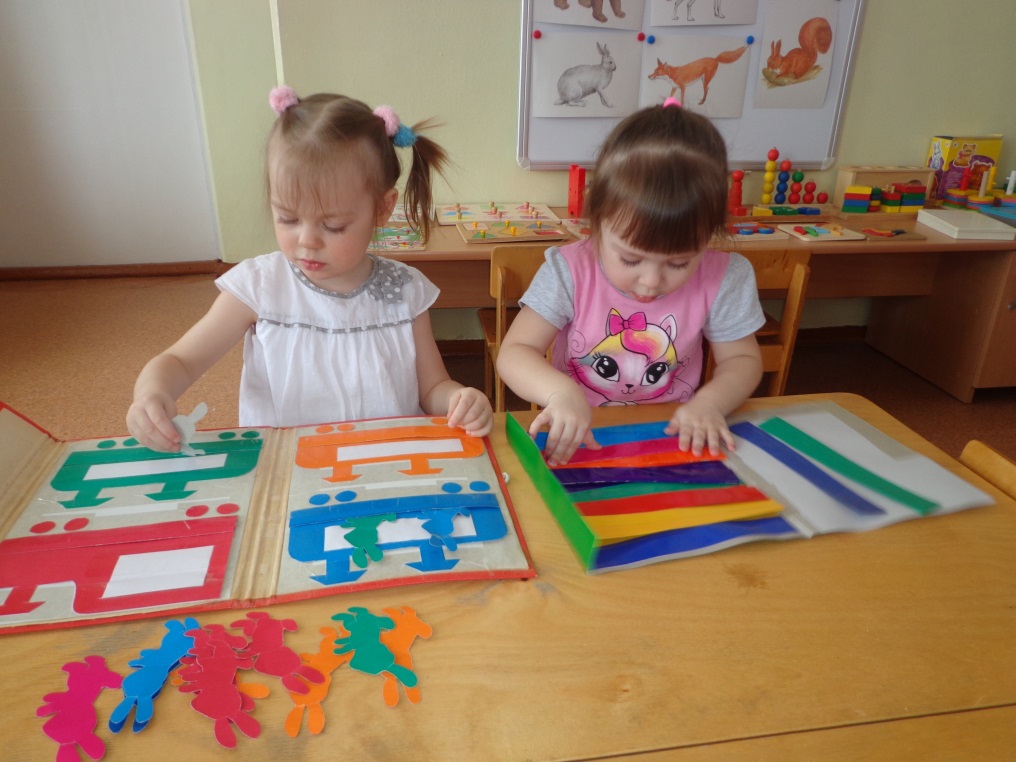 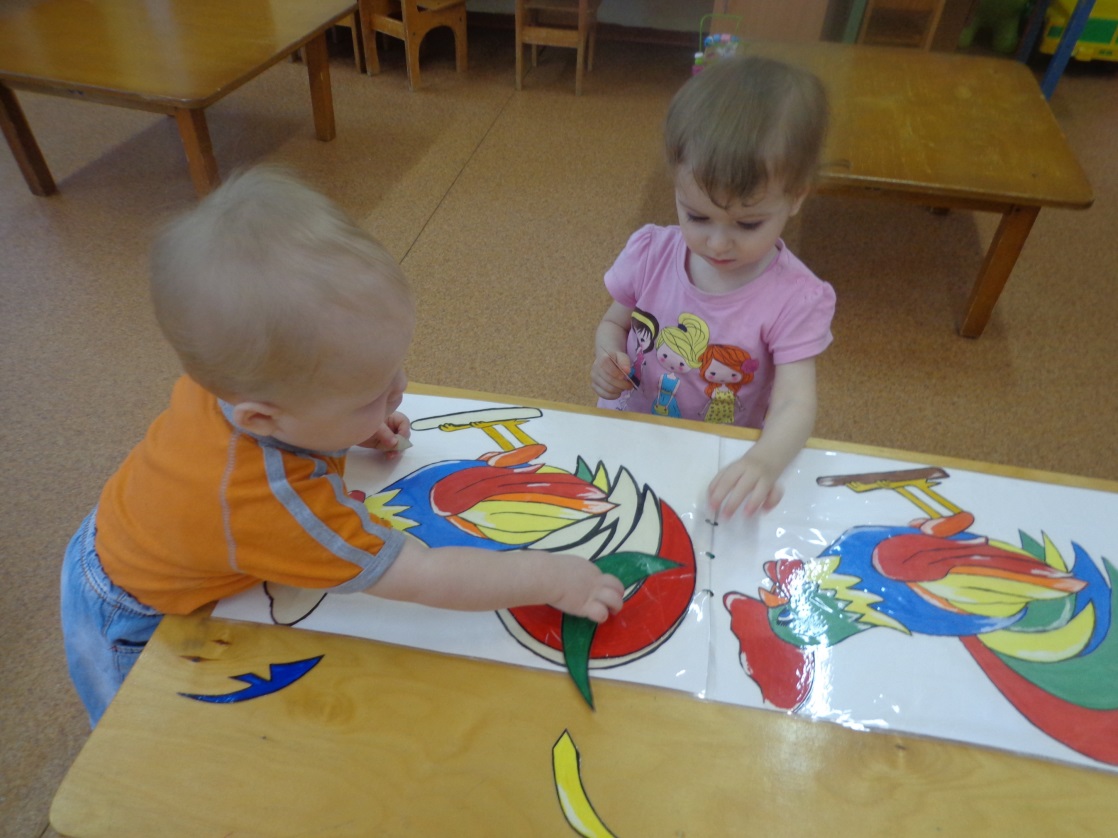 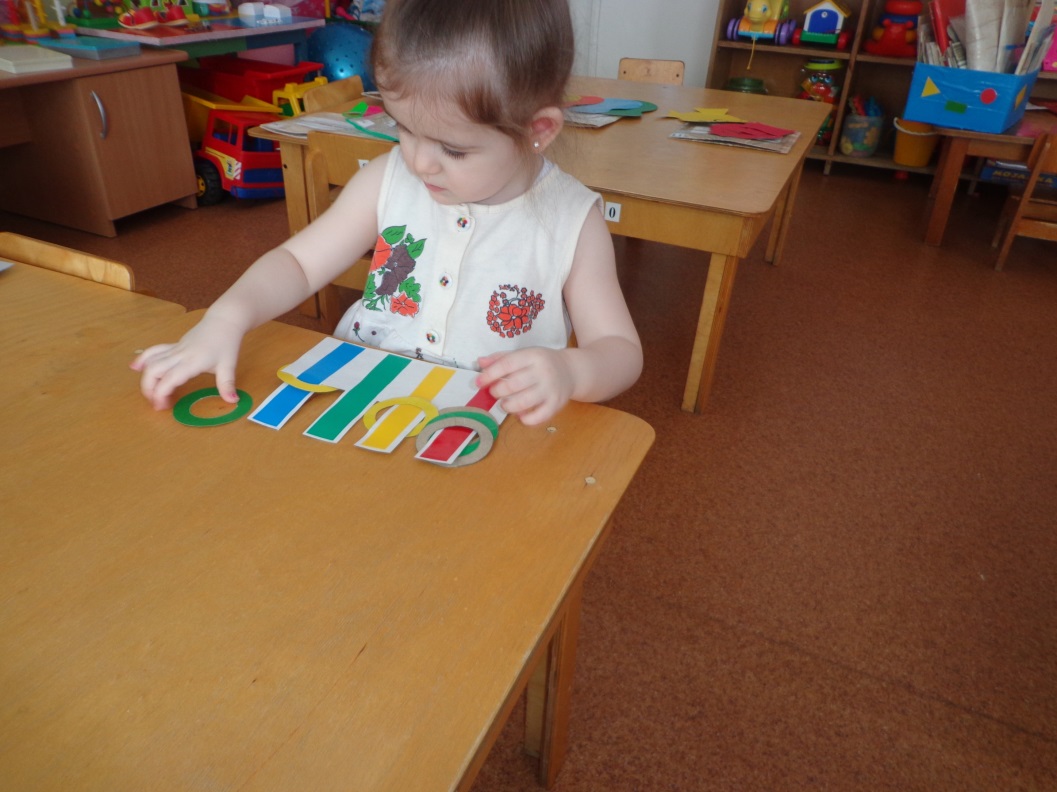 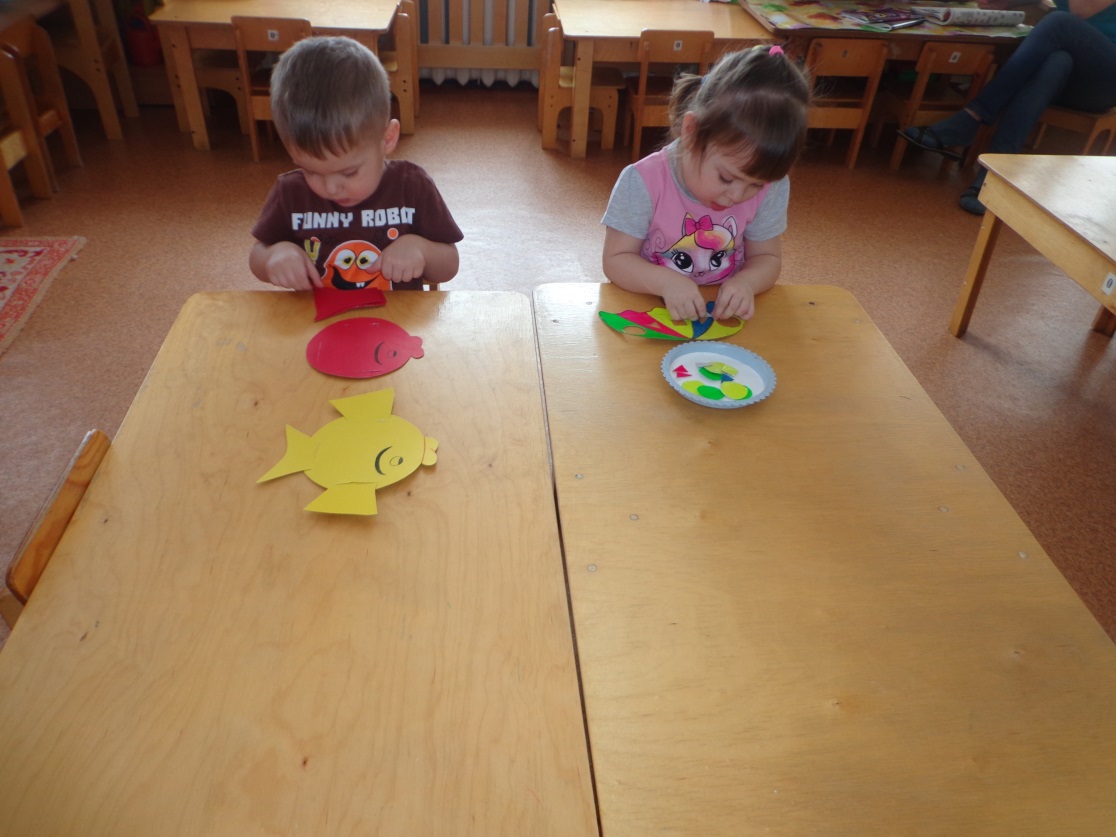 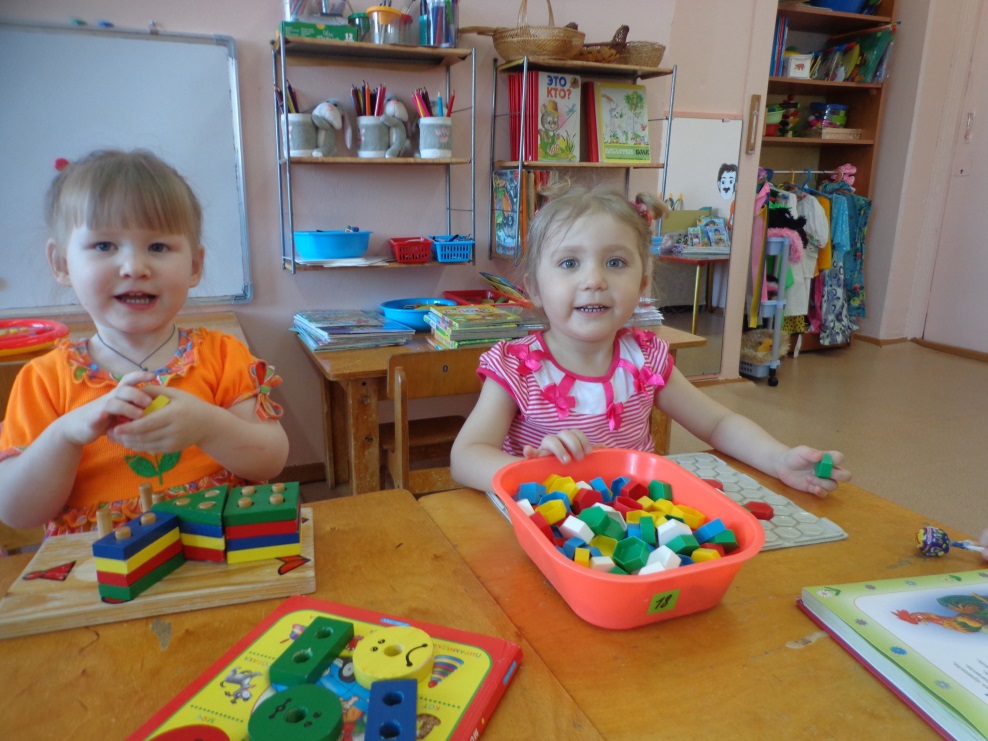 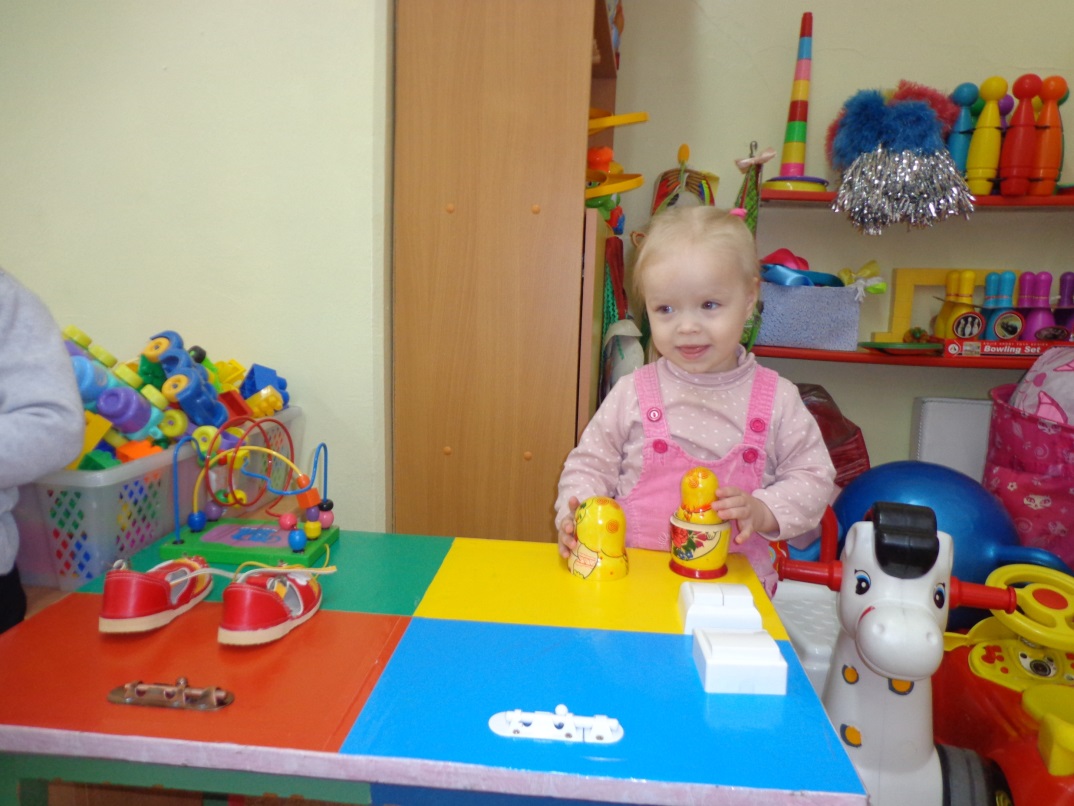 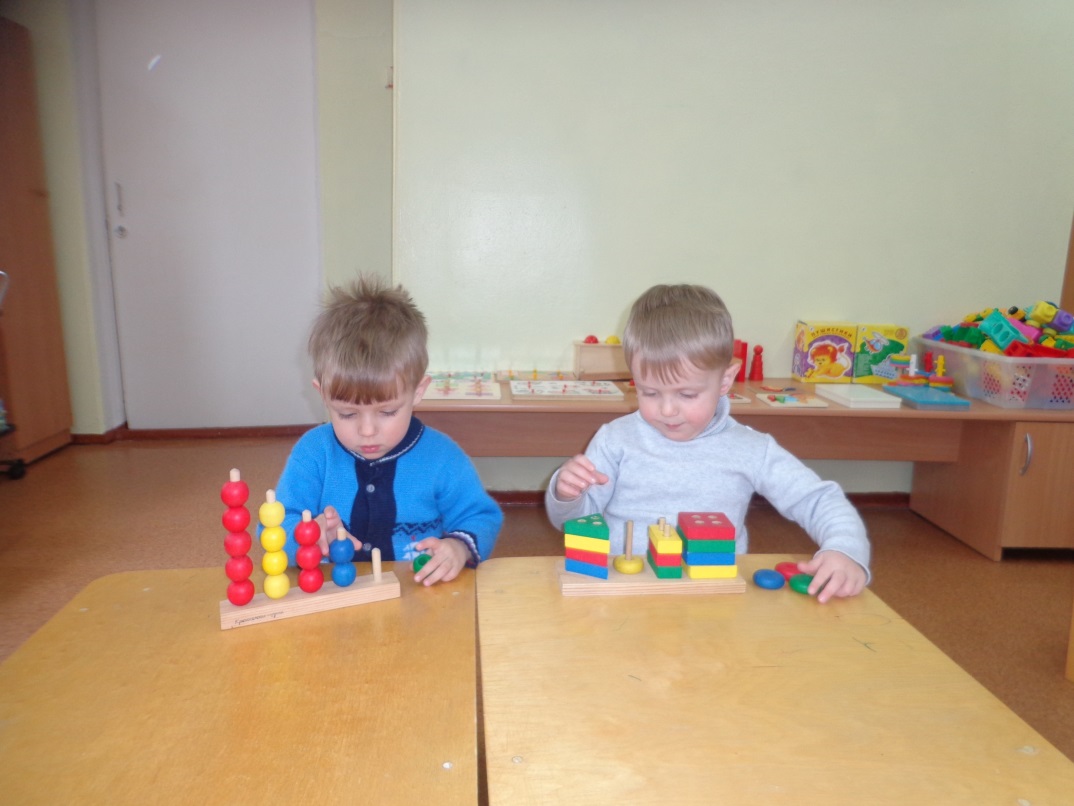 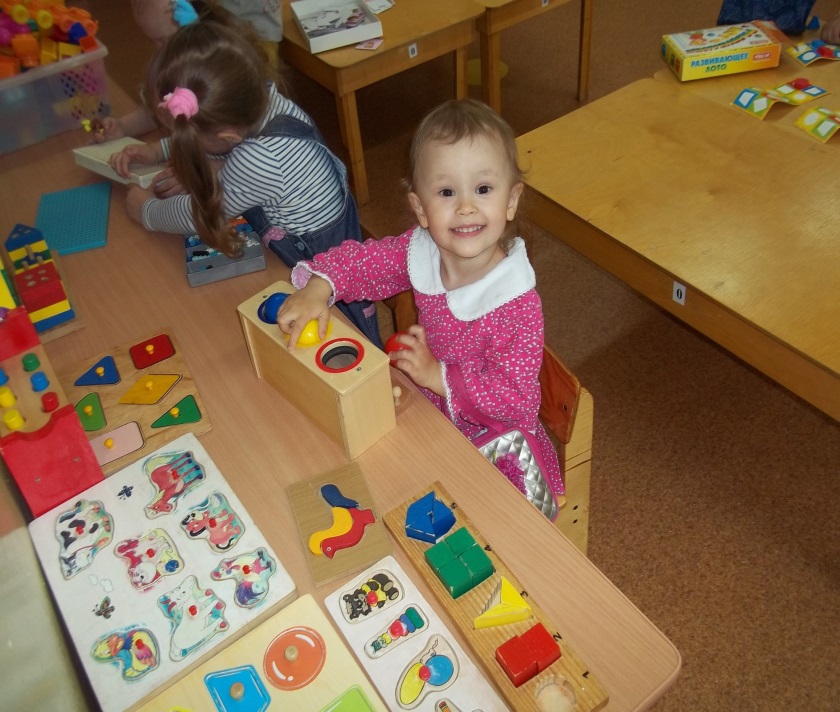 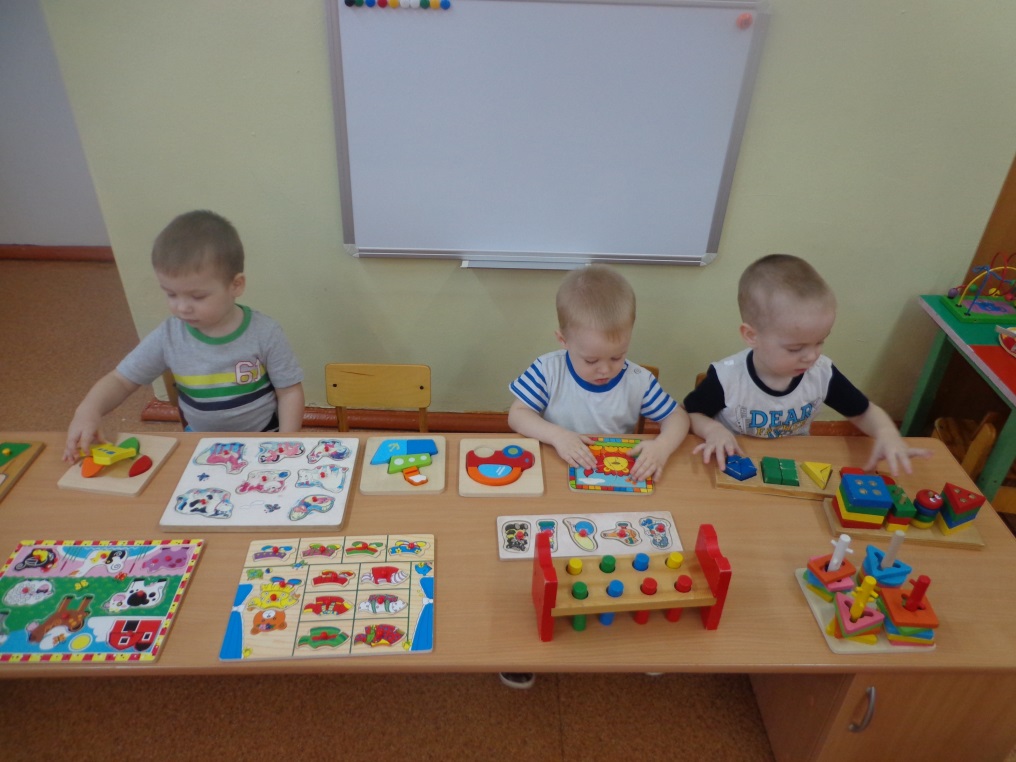 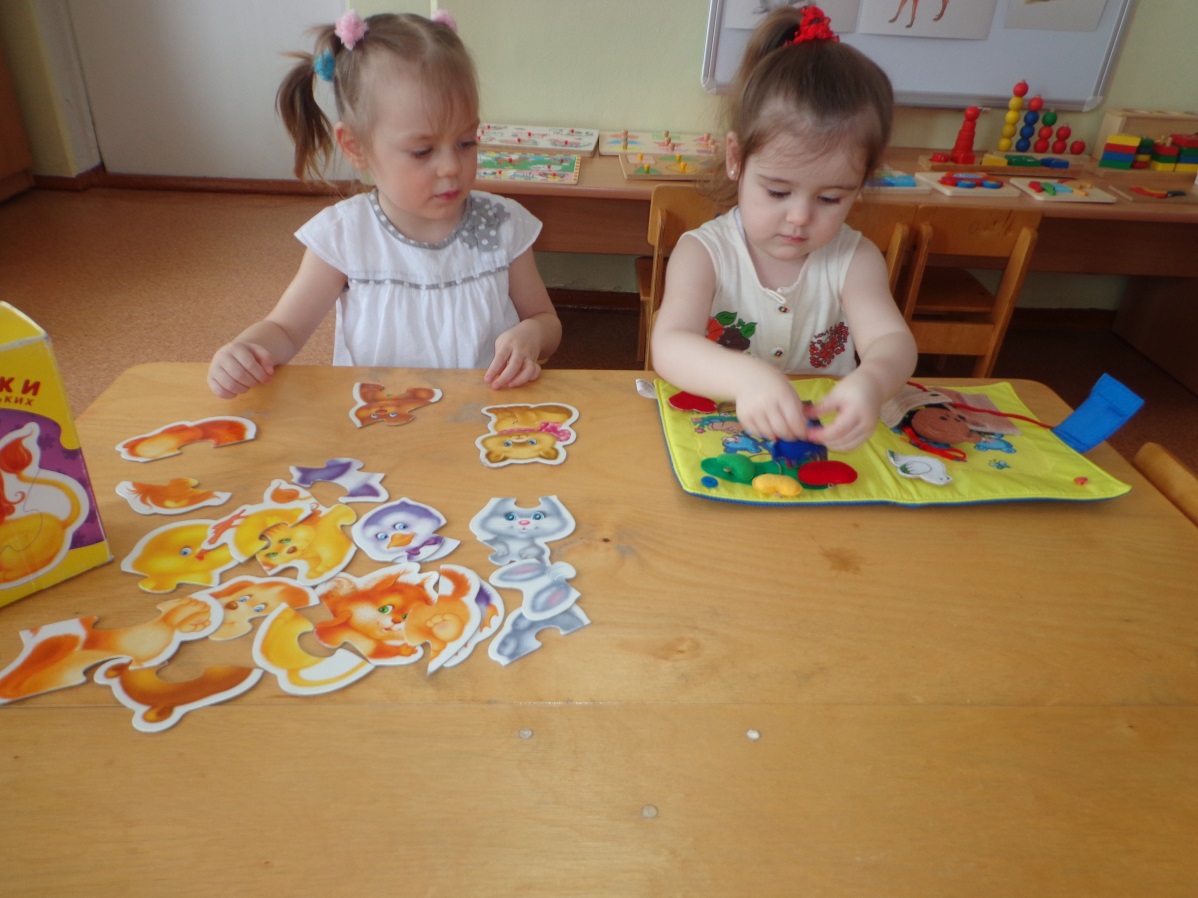 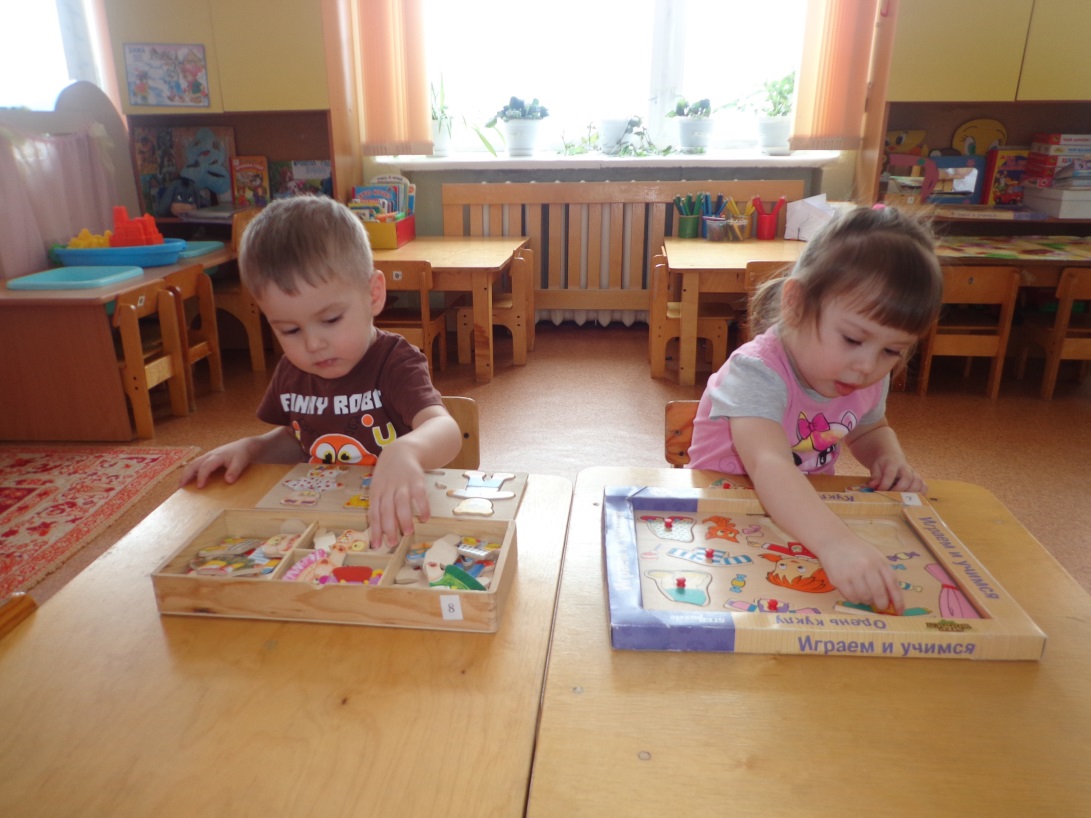 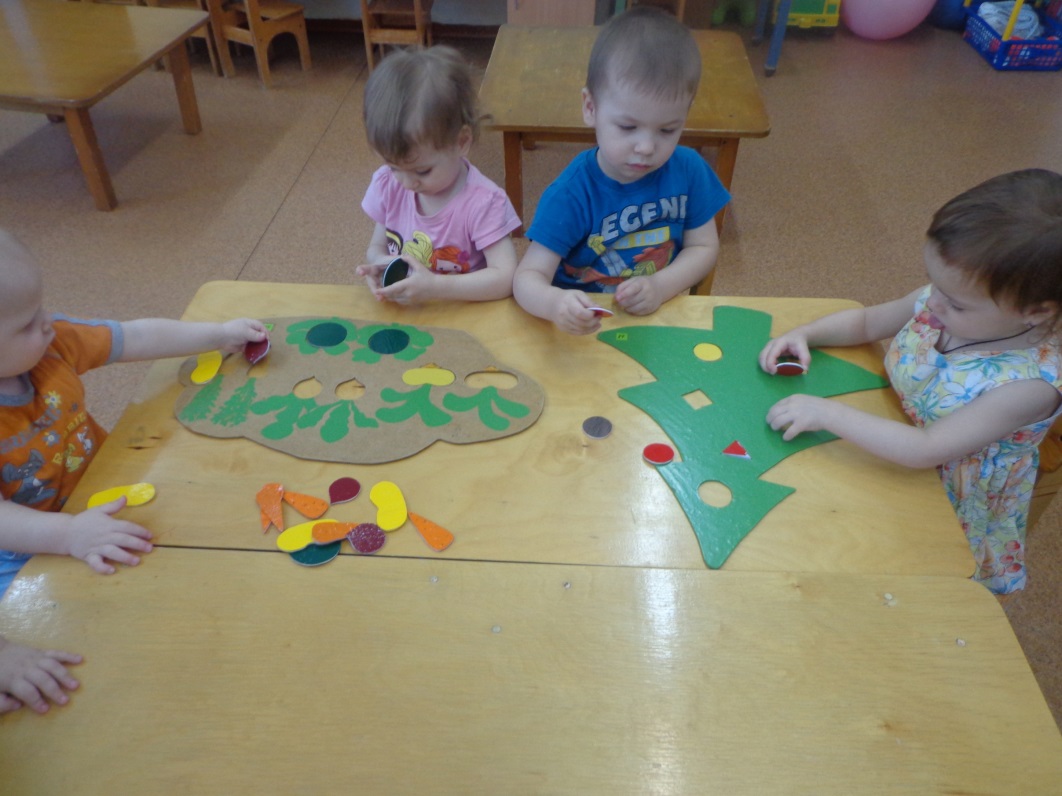 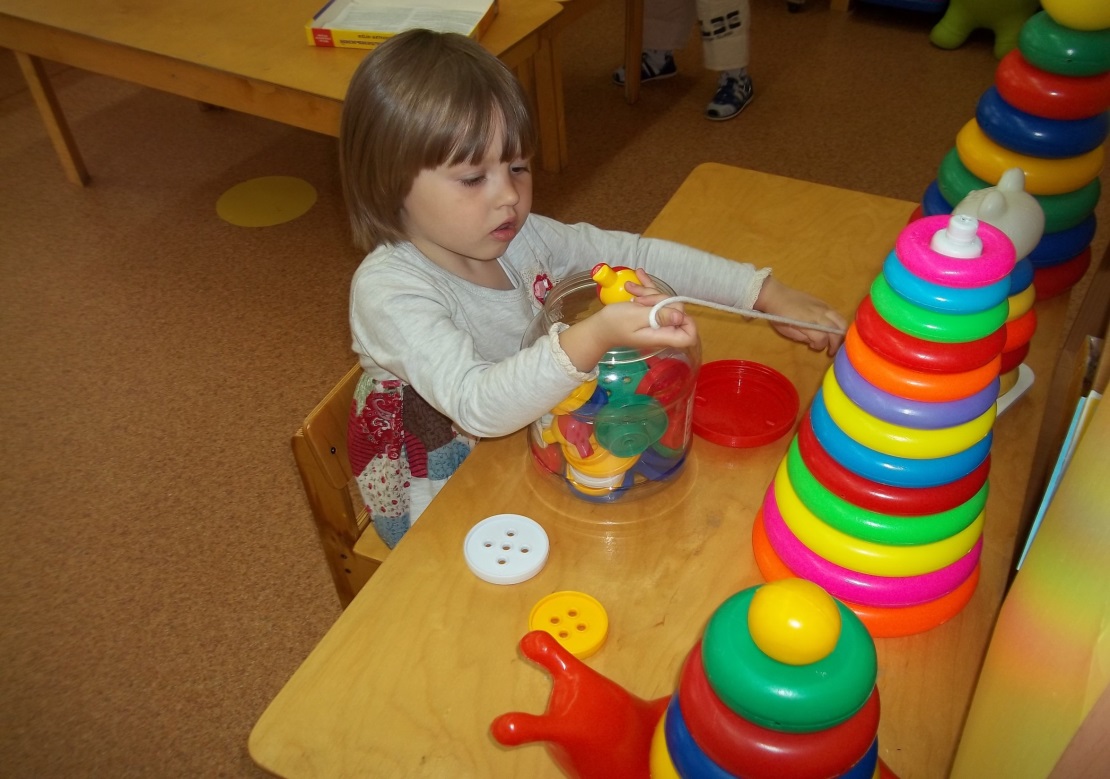 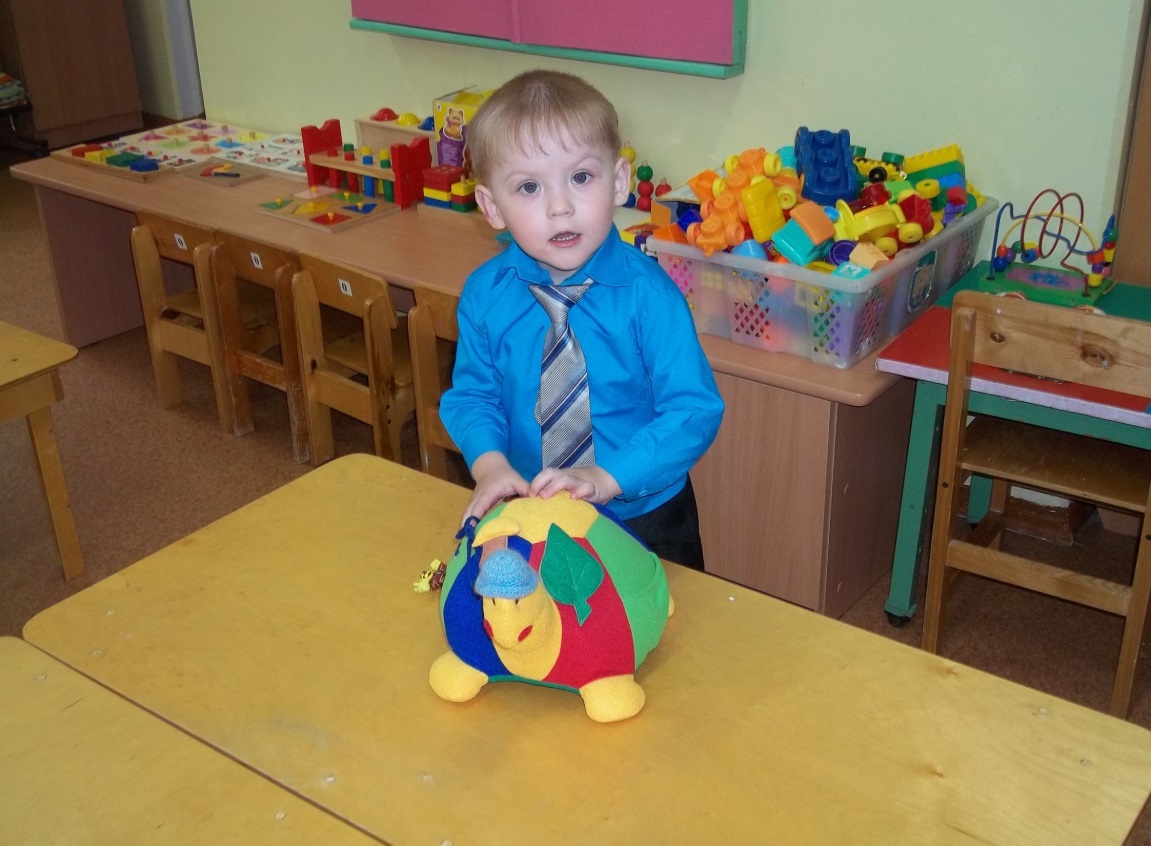 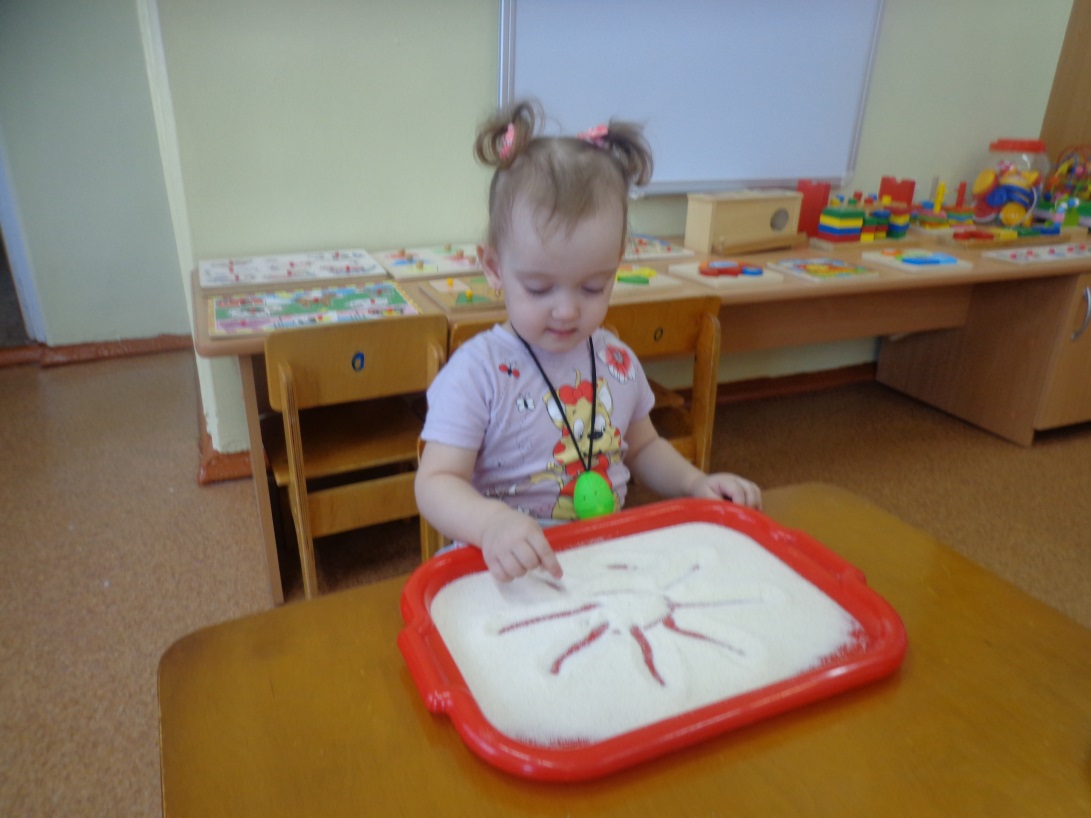 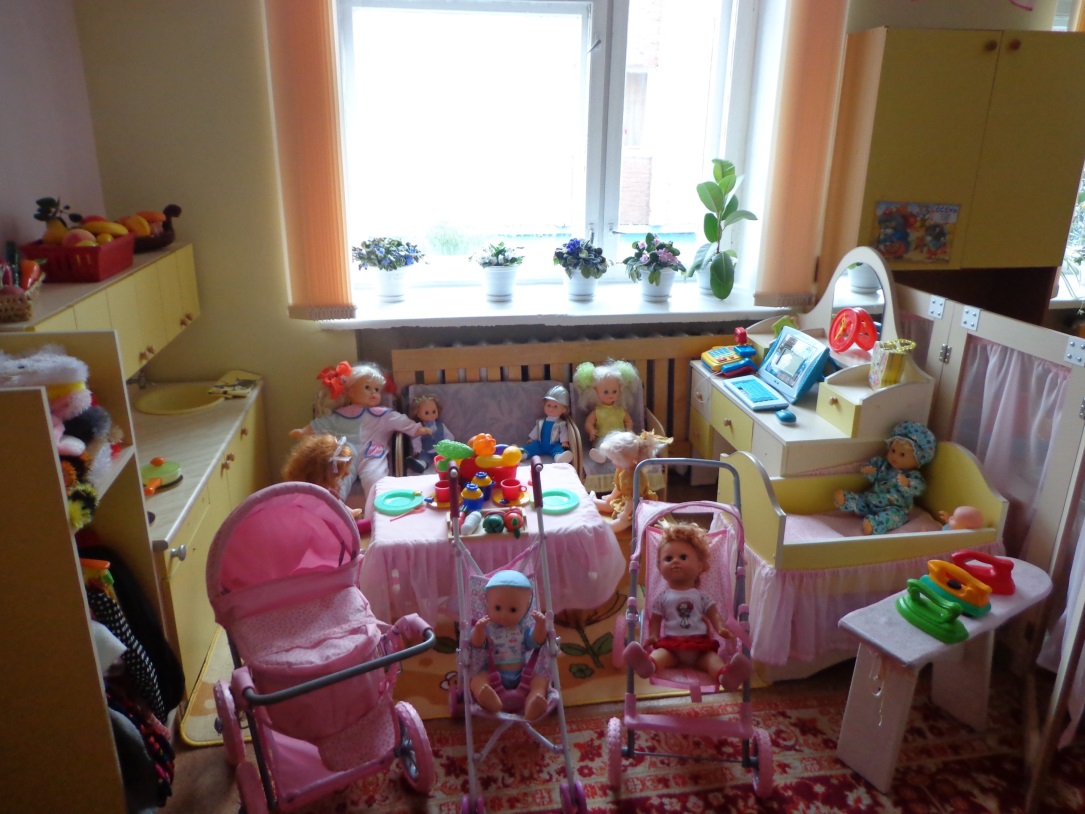 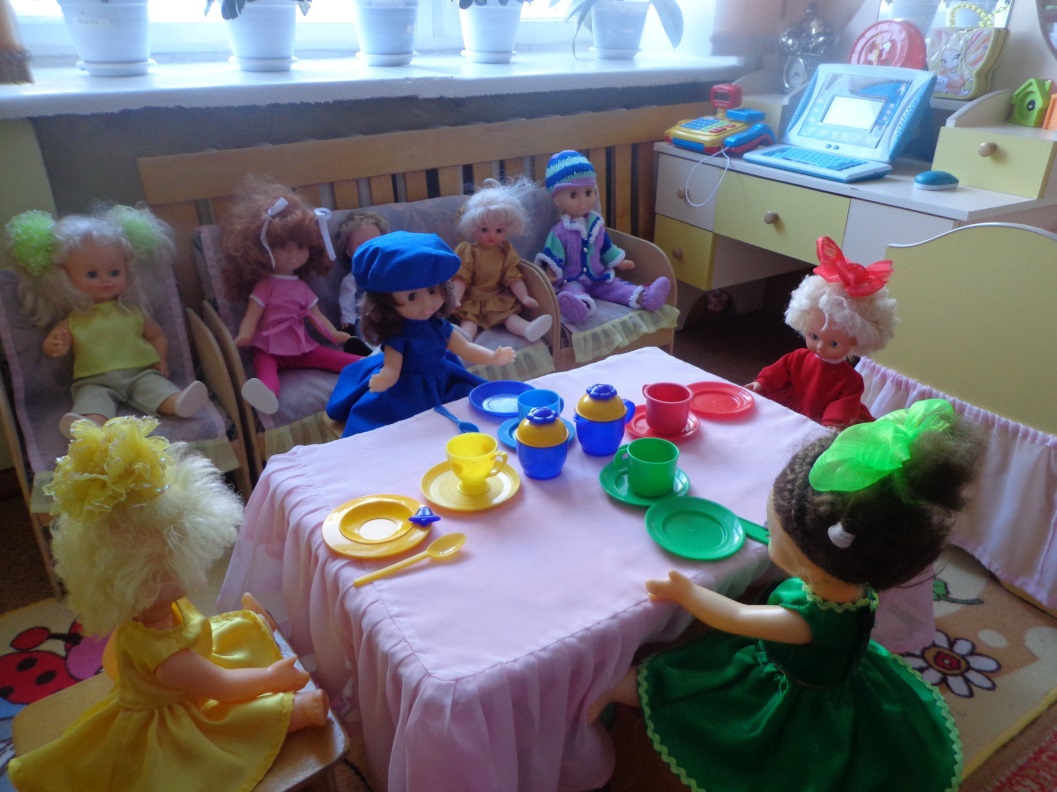 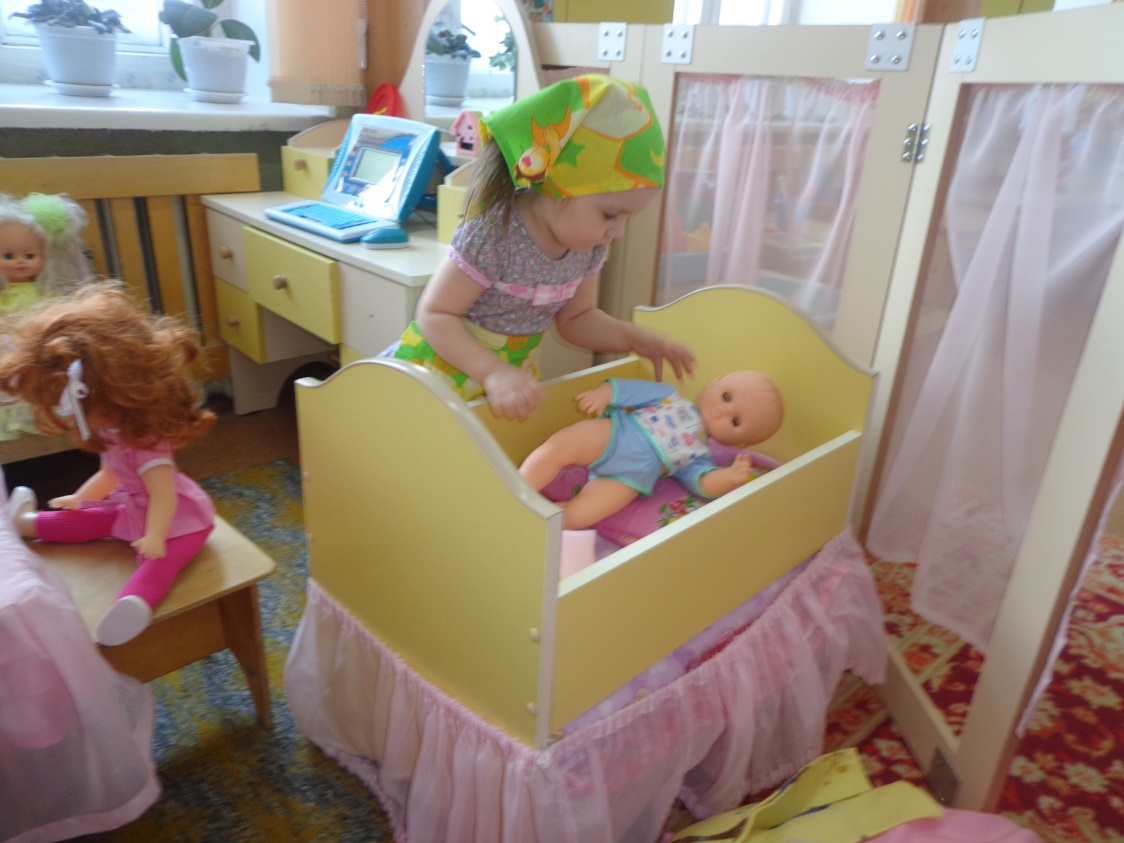 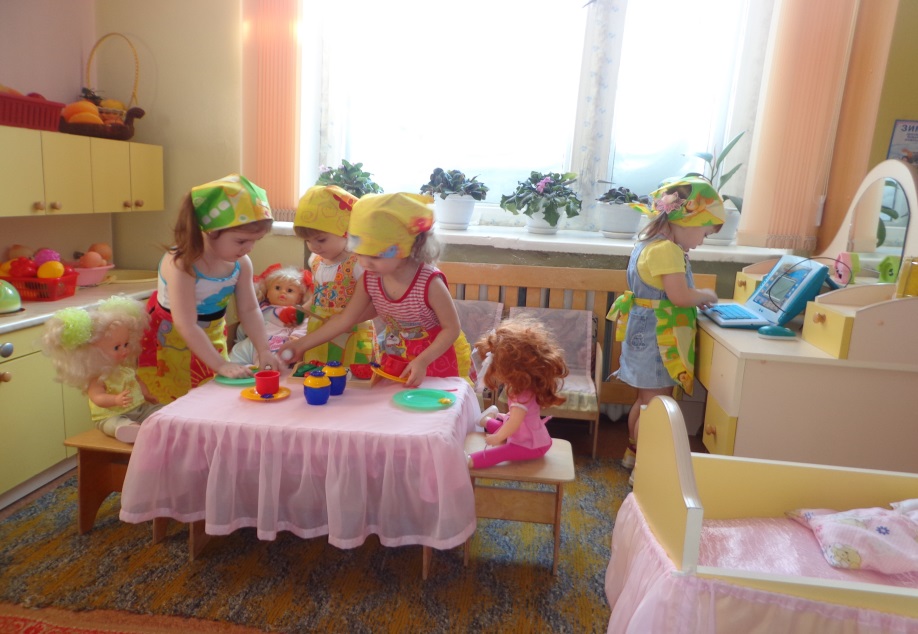 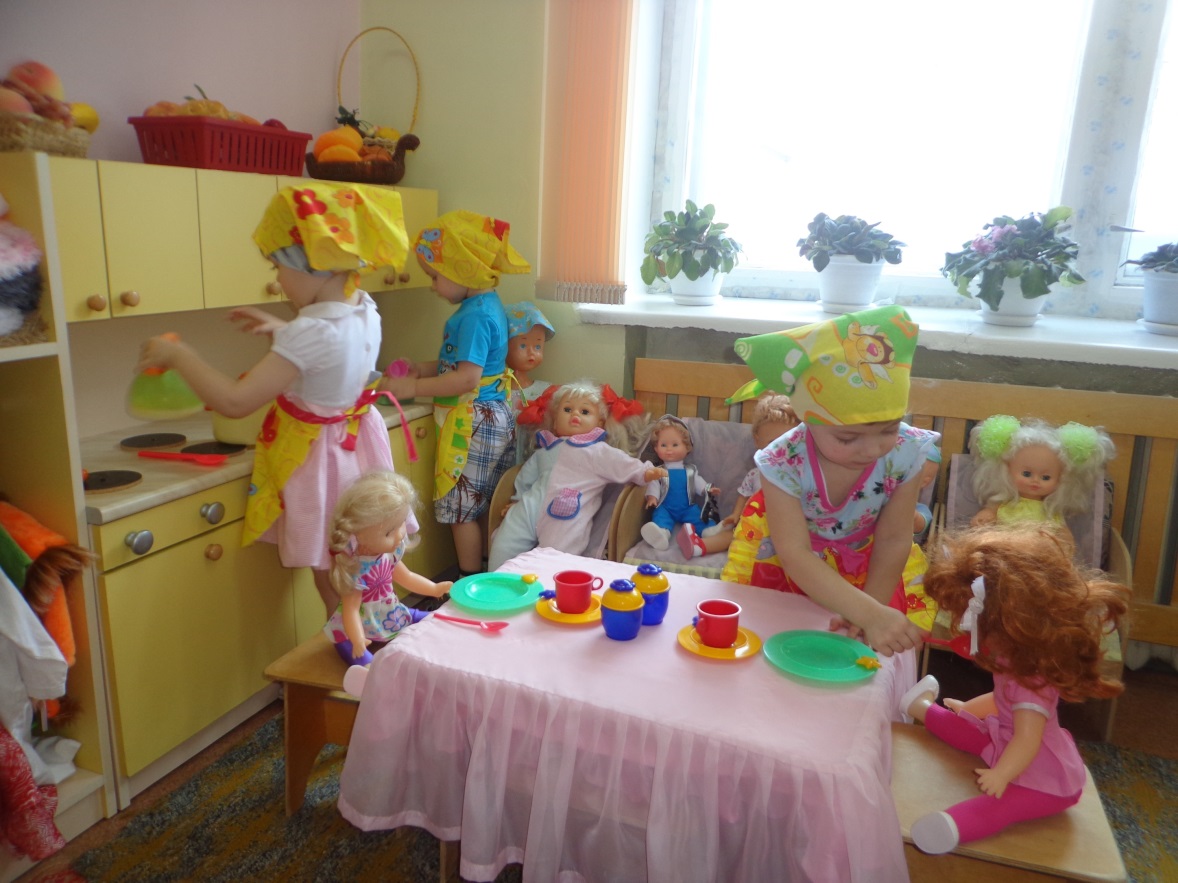 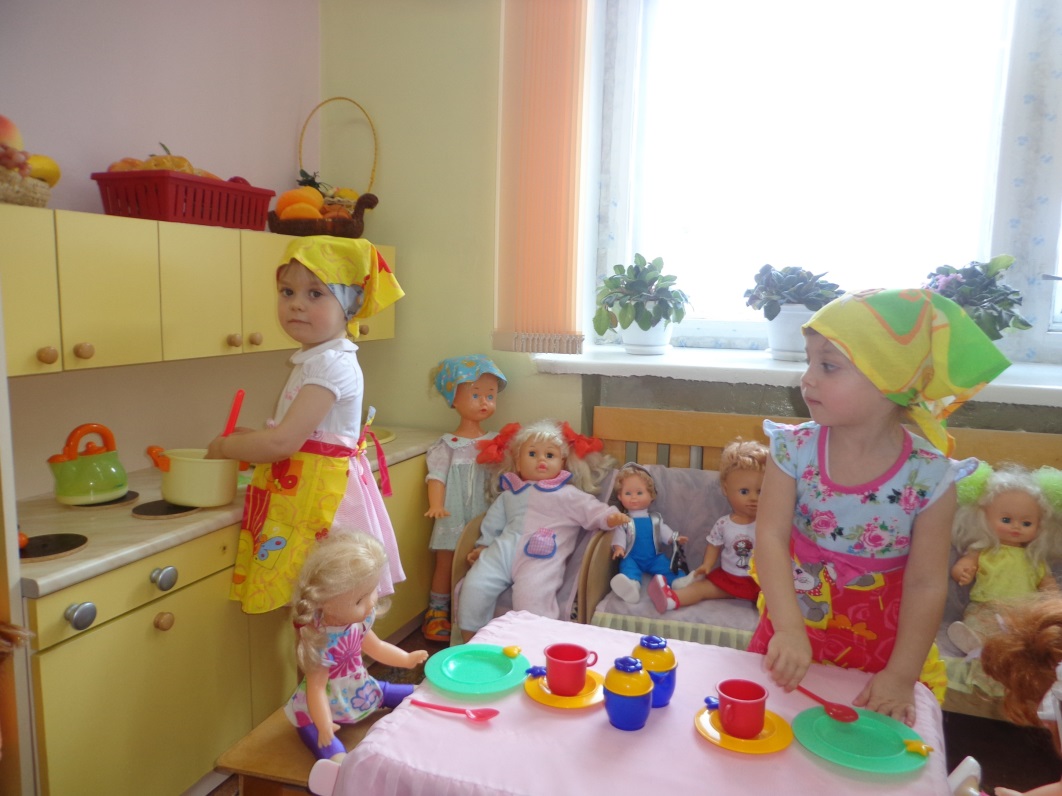 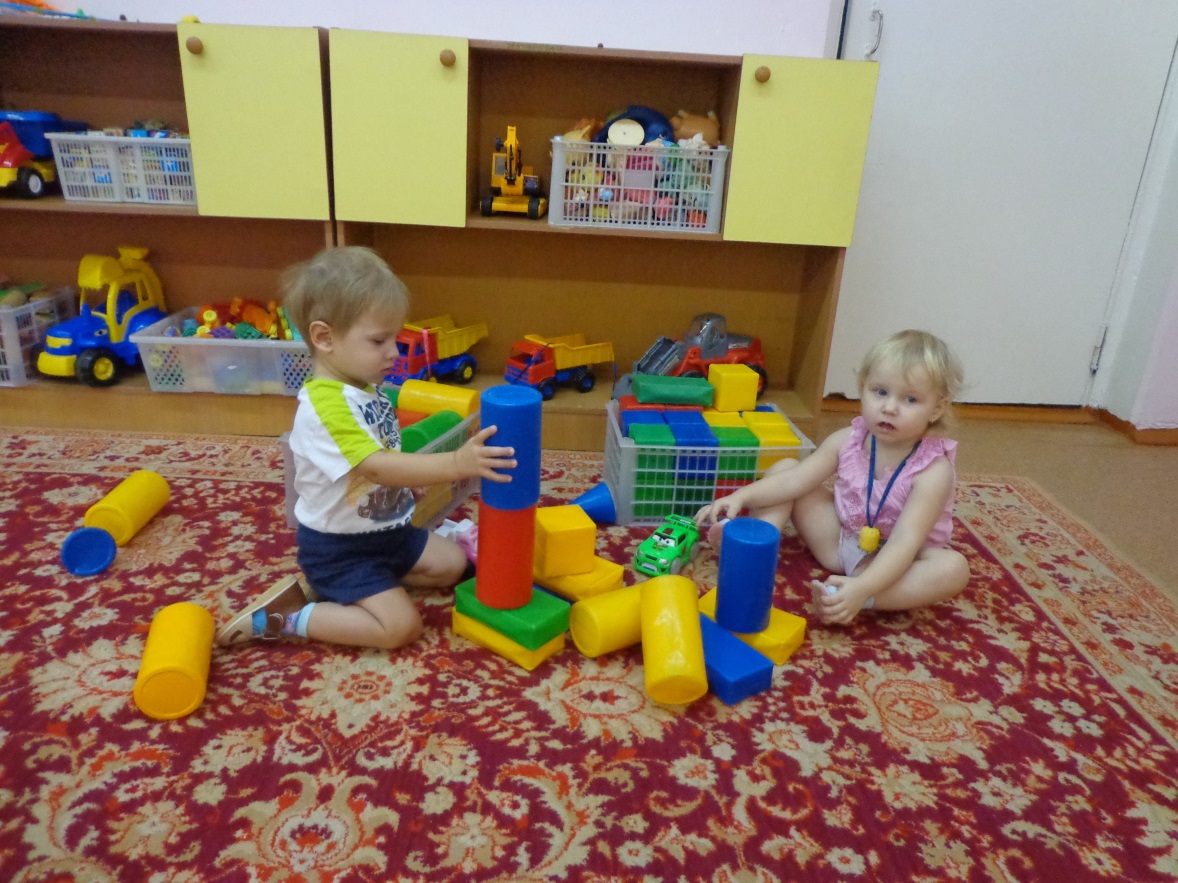 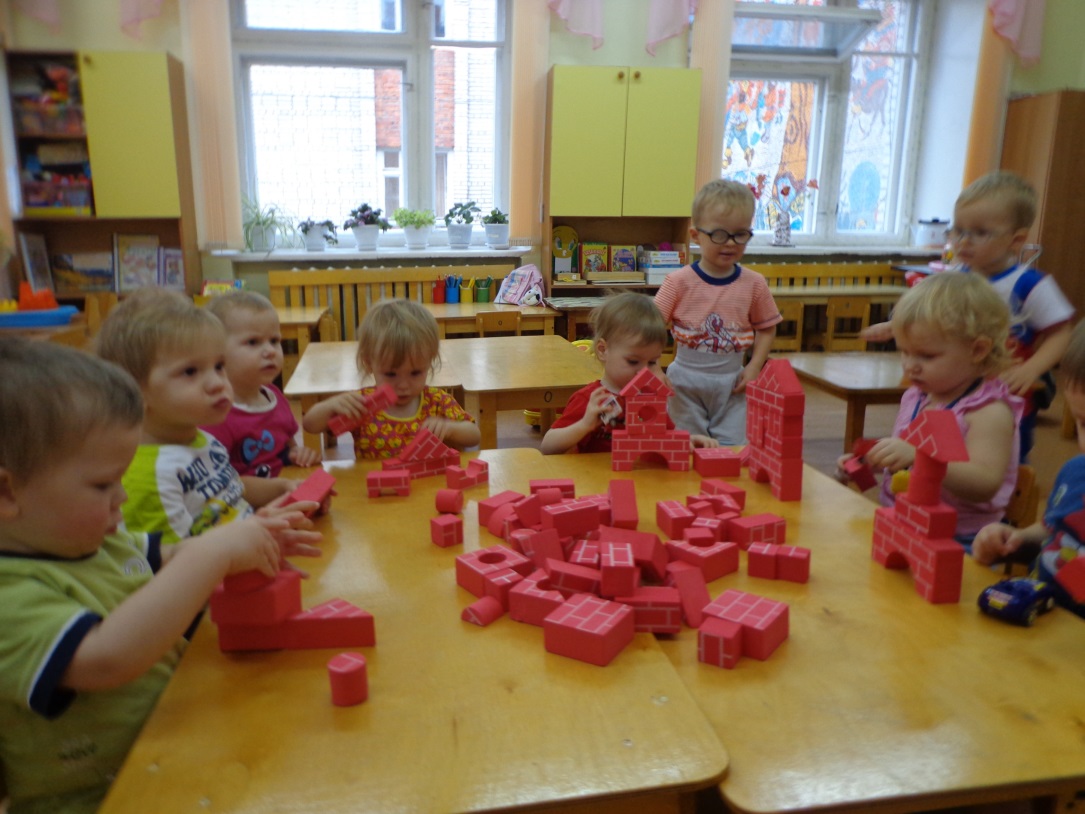 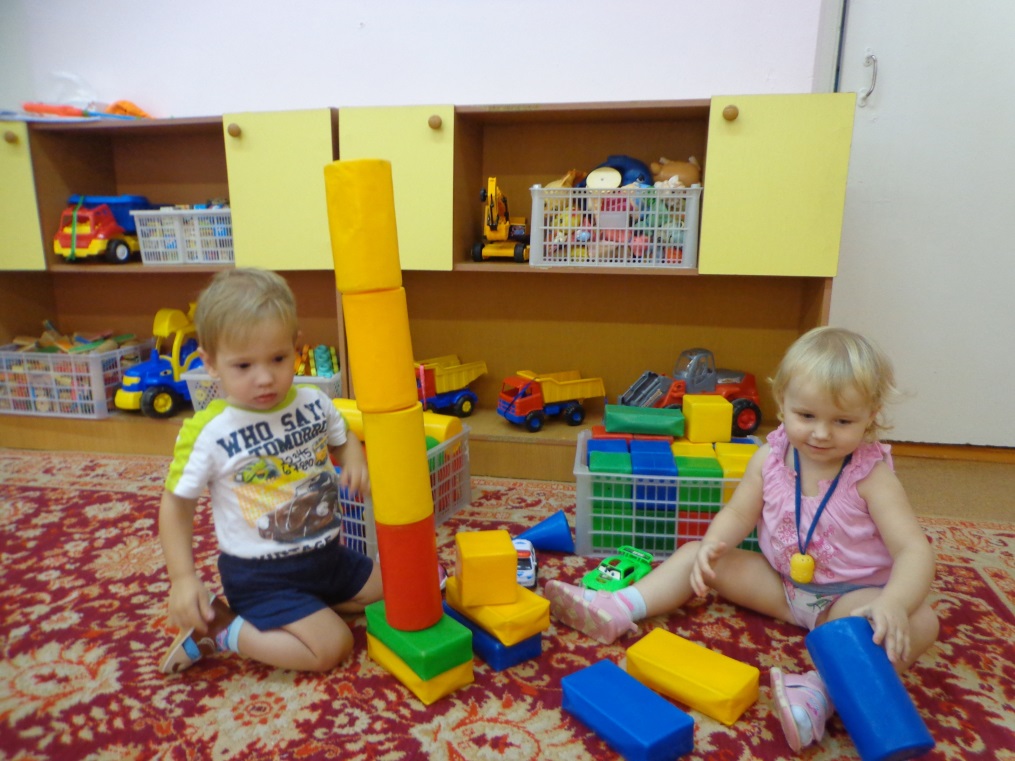 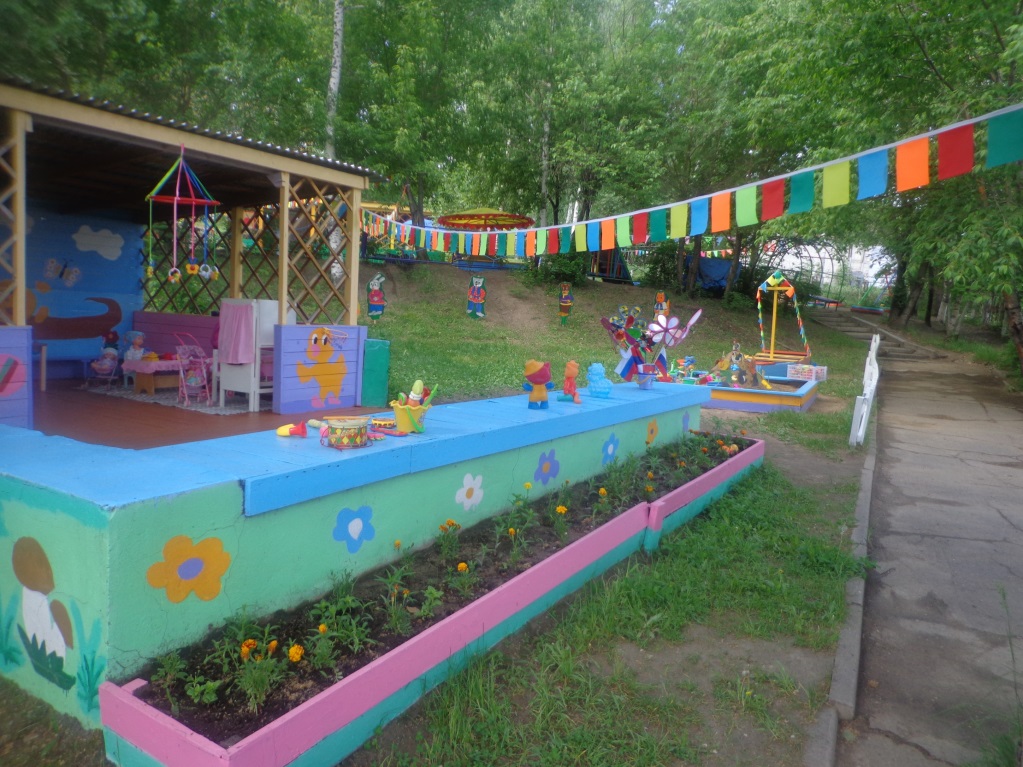 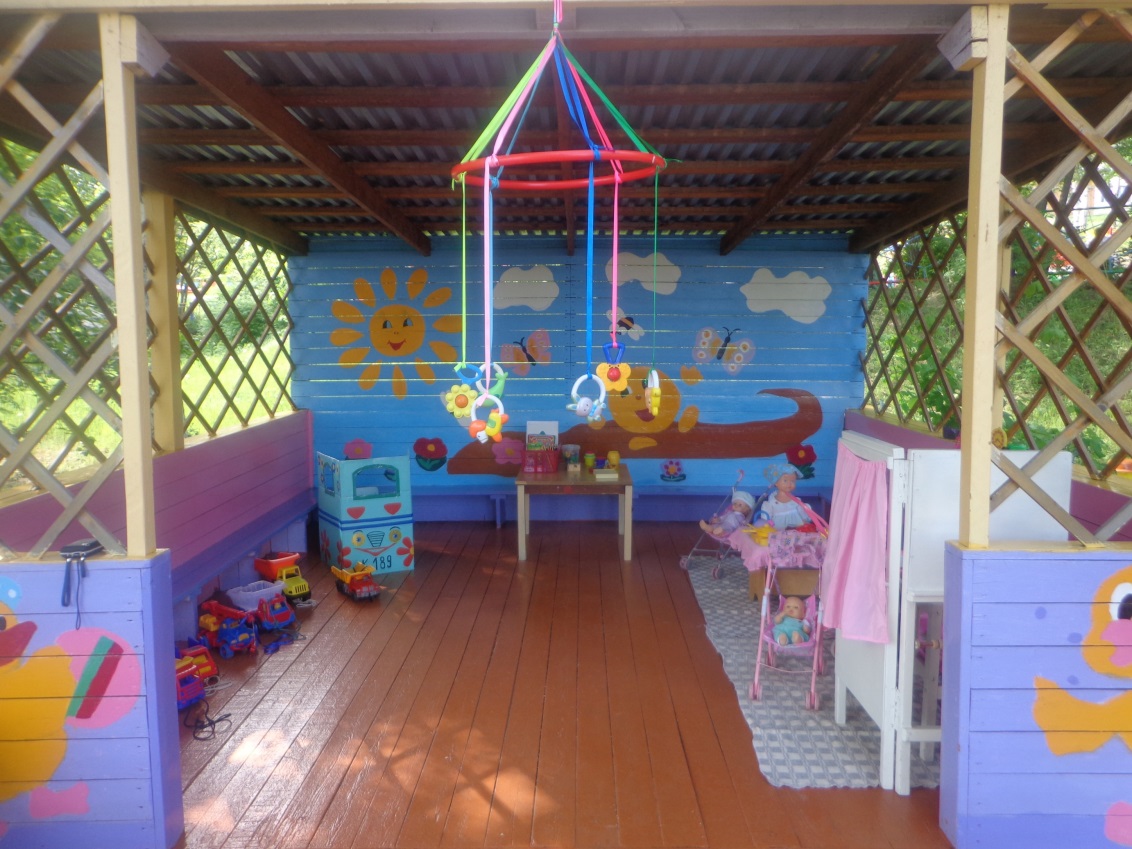 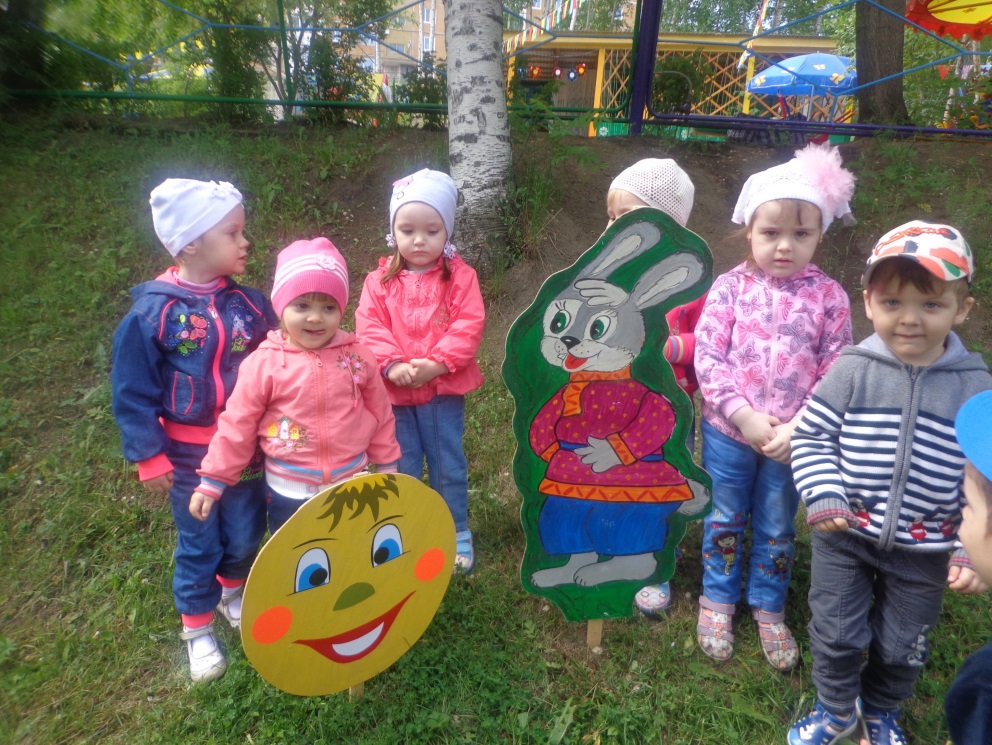 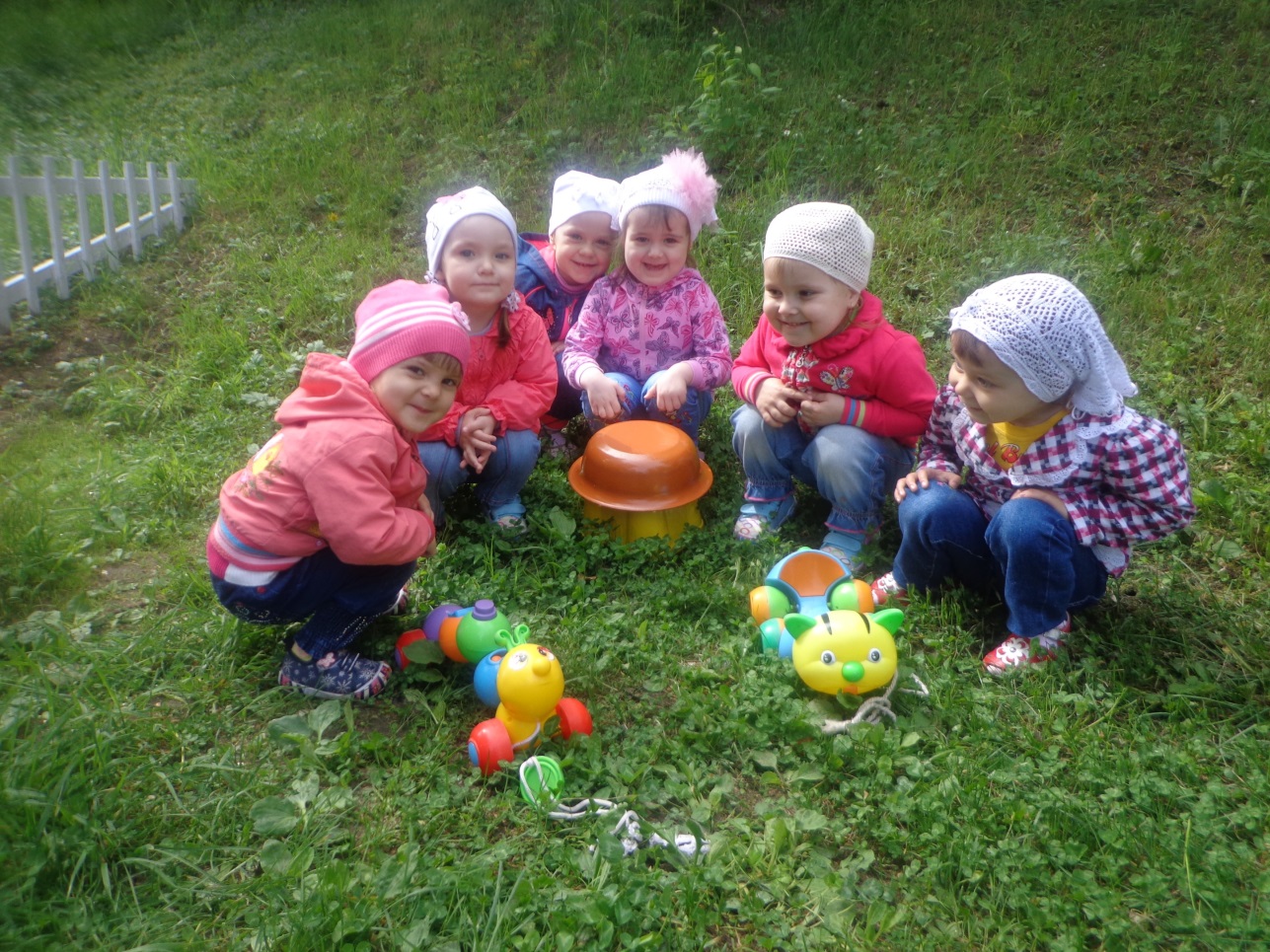 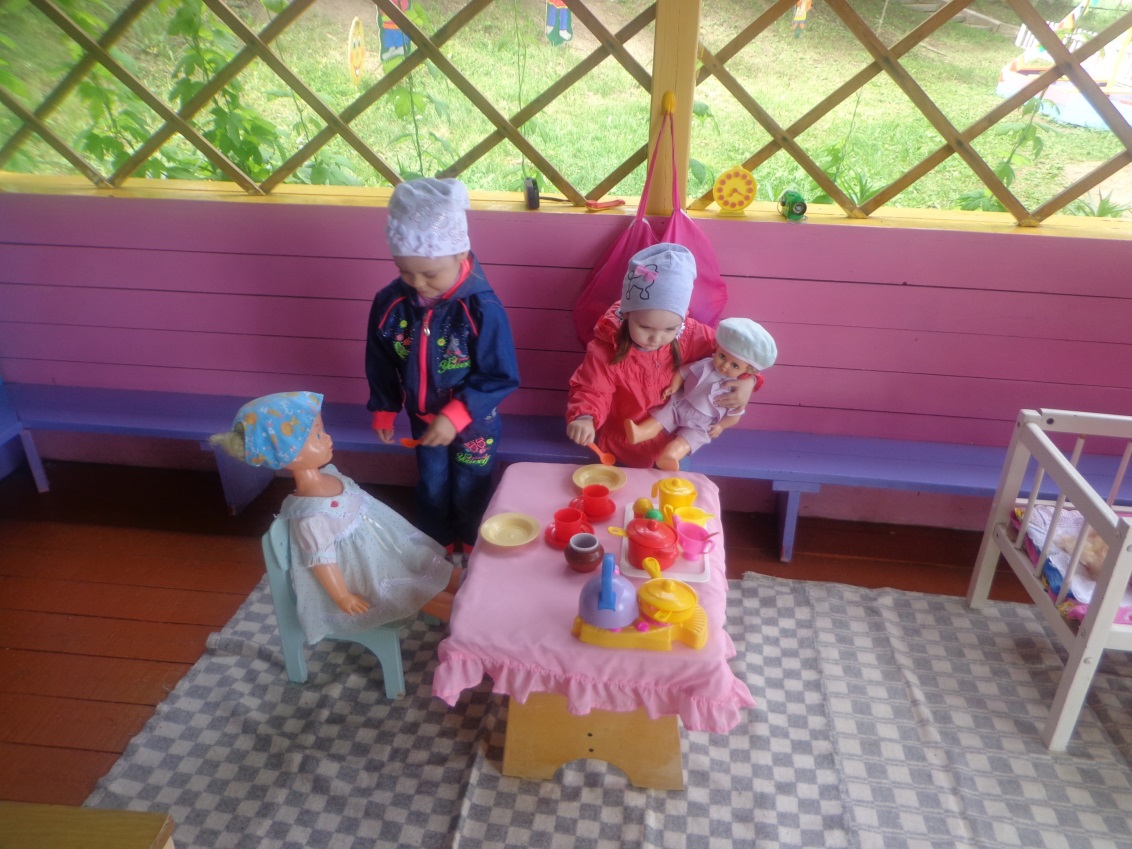 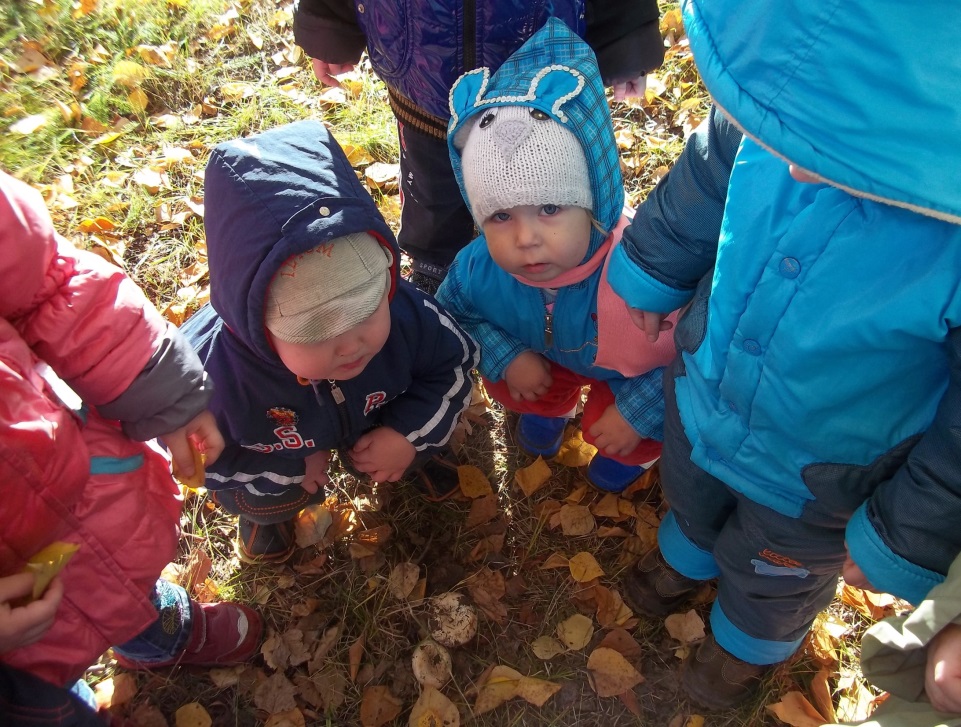 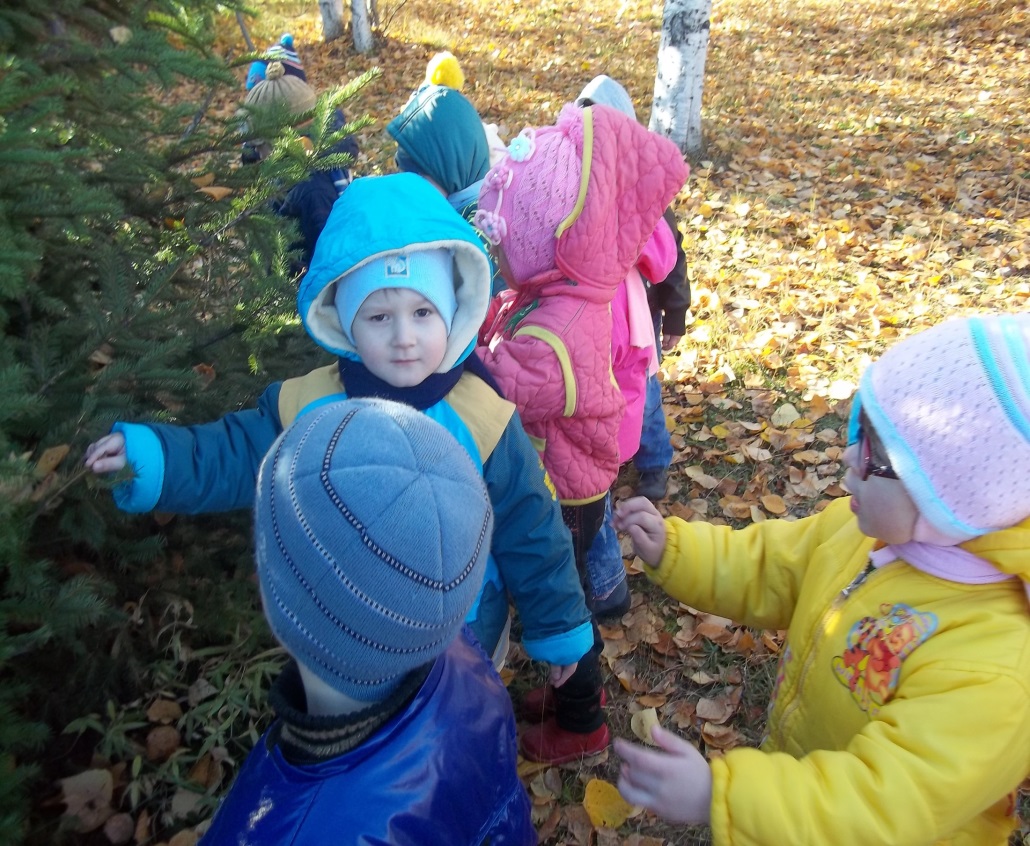 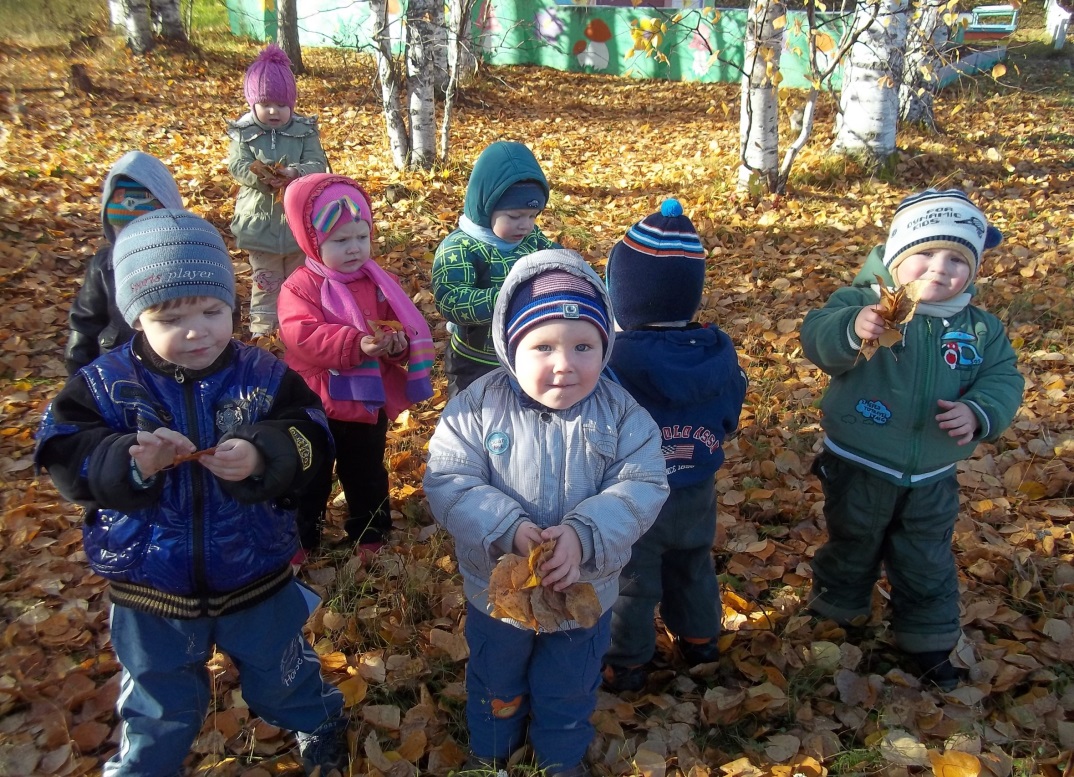 Родительское собрание
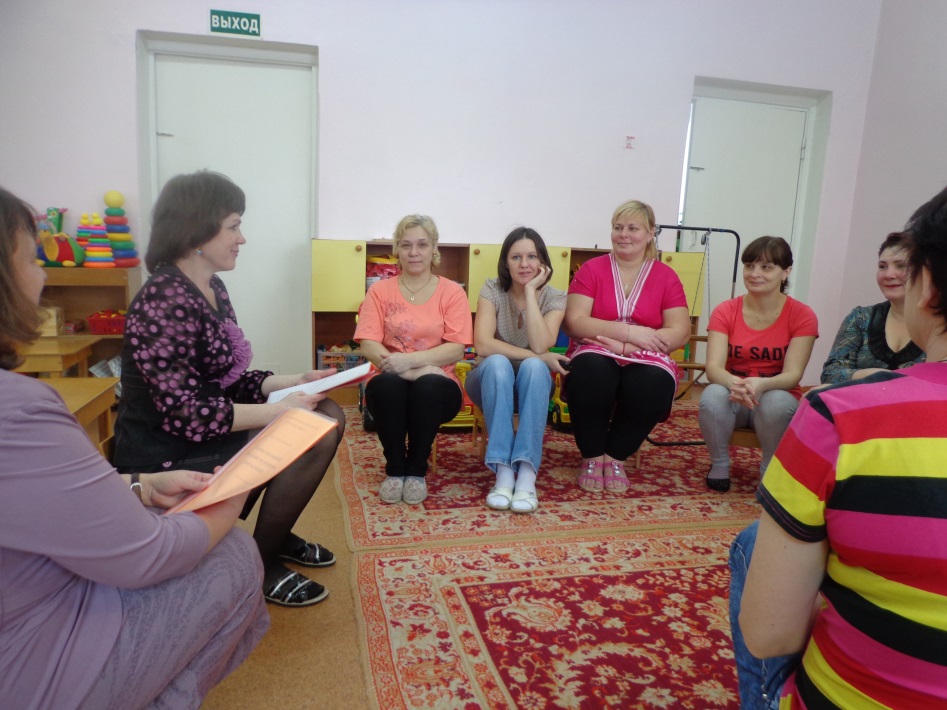 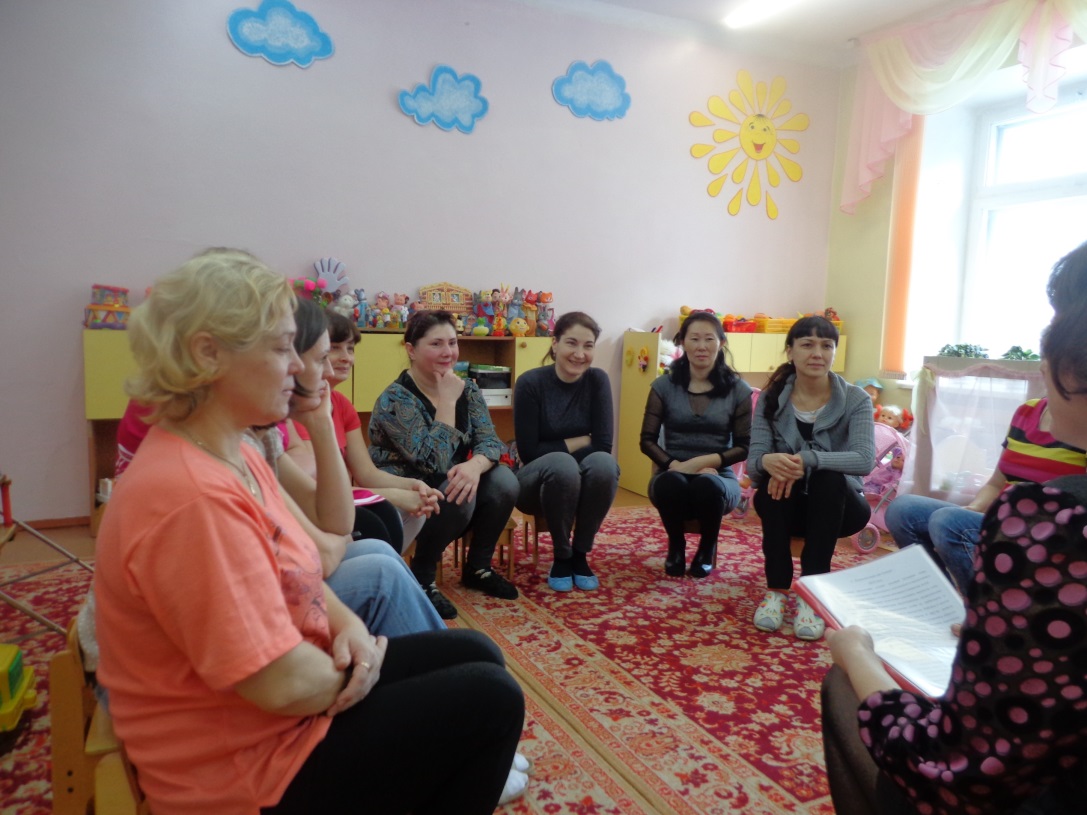 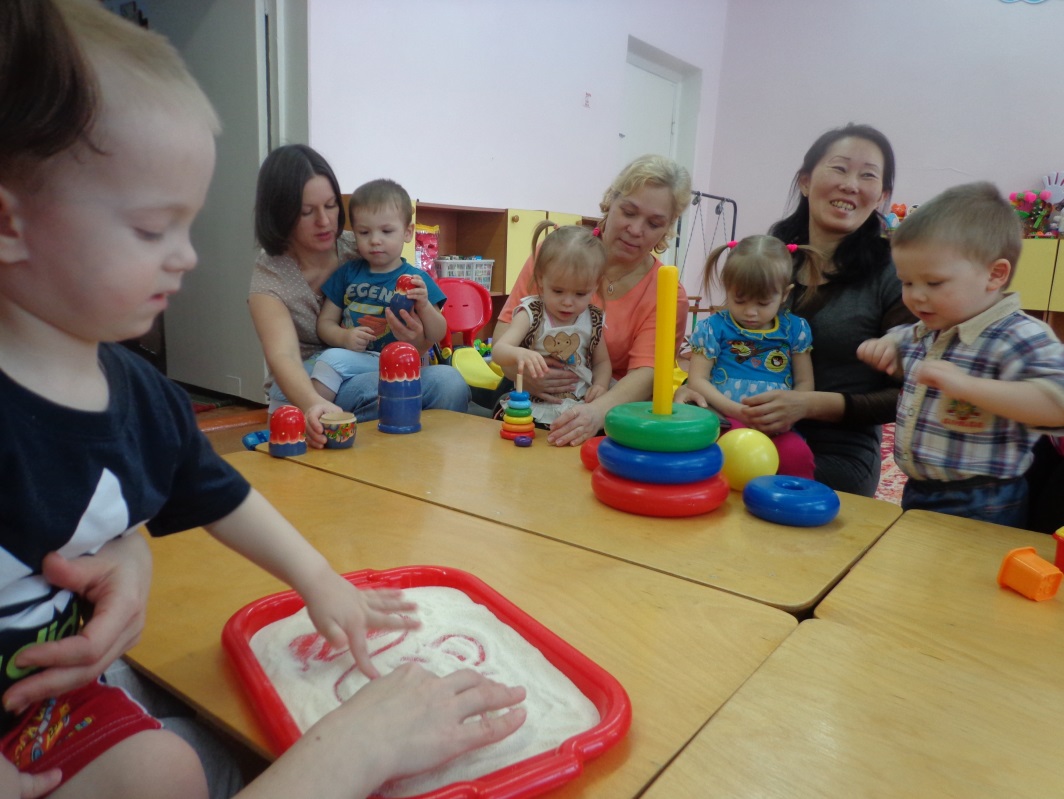 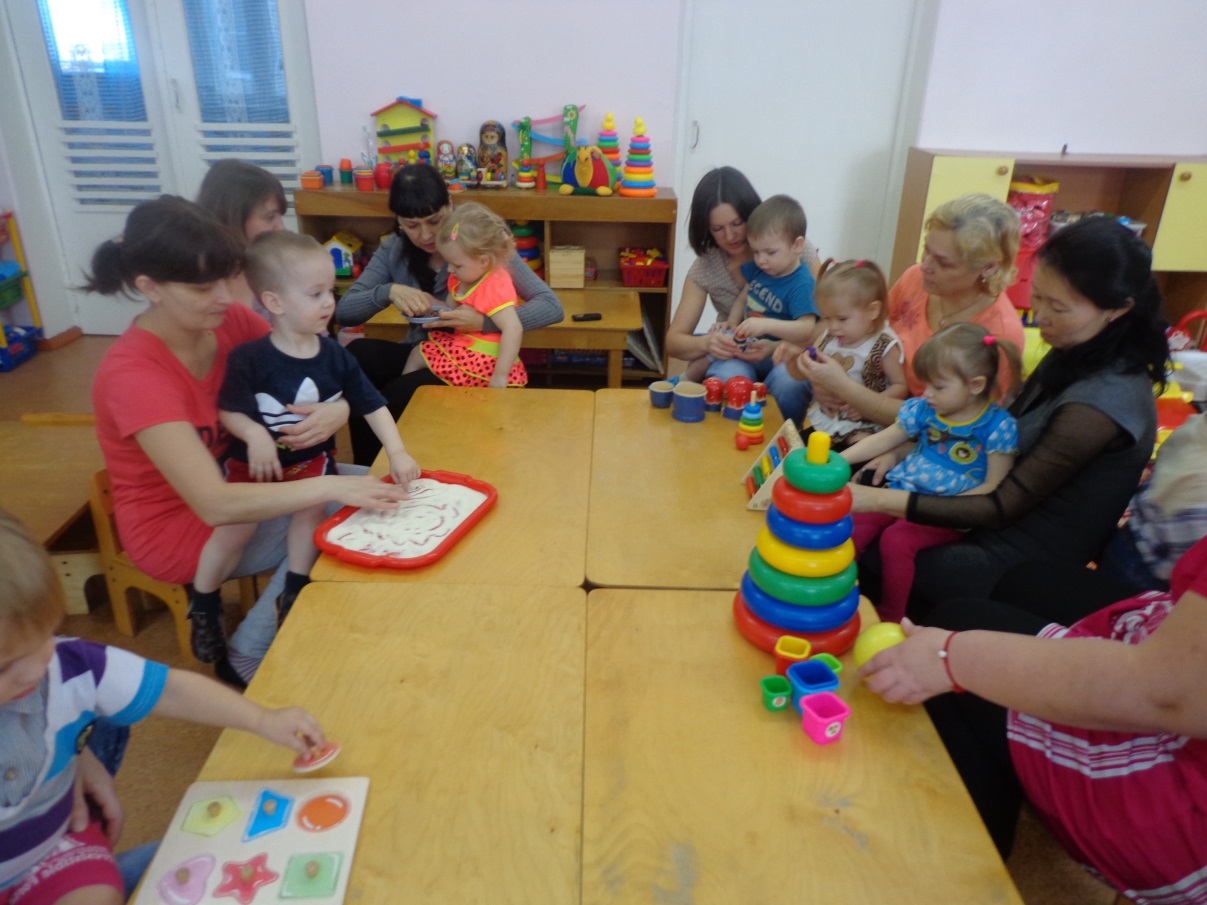 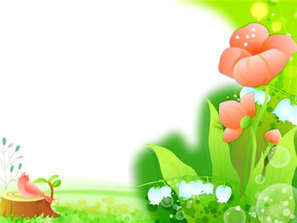 Выводы:
У детей повысился интерес к сенсорно – игровой деятельности;
Расширились представления у детей о сенсорных эталонах;
Повысилась компетентность родителей по сенсорному развитию детей.
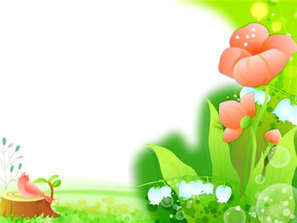 СПАСИБО ЗА ВНИМАНИЕ